Co-Design for Hadron Calorimeters
Tommaso Dorigo
INFN, Sezione di Padova, Italy, and  Lulea University of Technology, Sweden
 
On behalf of the MODE/EUCAIF Calorimetry Optimization Group
(INFN, U. Lund, Lulea TU, U. Oviedo, RPTU, KIT):
S. Abbas, Abhishek, M. Aehle, P. Andreacchio, M. Awais, P. Behrozi, A. Breccia, 
R. Carroccio, L. Chen, A. Das, A. De Vita, J. Donini, N. Gauger, R. Keidel, J. Kieseler, 
E. Lupi, A. Mikkelsen, F. Nardi, Xuan-Tung Nguyen, F. Sandin, K. Schmidt, P. Vischia, J. Willmore 

IJCLAB Orsay, DRD6-Calorimetry Collaboration Meeting
4/4/2025
Contents
Introduction to co-design

What information do we want to extract?

How can we read it out effectively?

A framework for end-to-end optimization
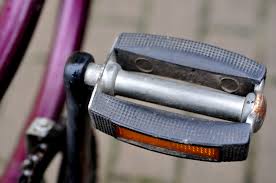 1 - What is Co-Design?
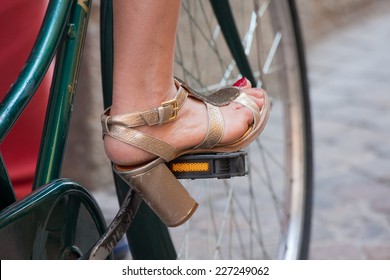 Realizing that the achievement of a goal may require to tailor each part of a system to all others: synergy

Enabling the simultaneous optimization of all parts, to maximize a global utility in a high-dimensional design space: holistic optimization

Bringing together diverse components, technologies, or expertise to create a unified and cohesive system, ensuring seamless interoperability and coordination: integration
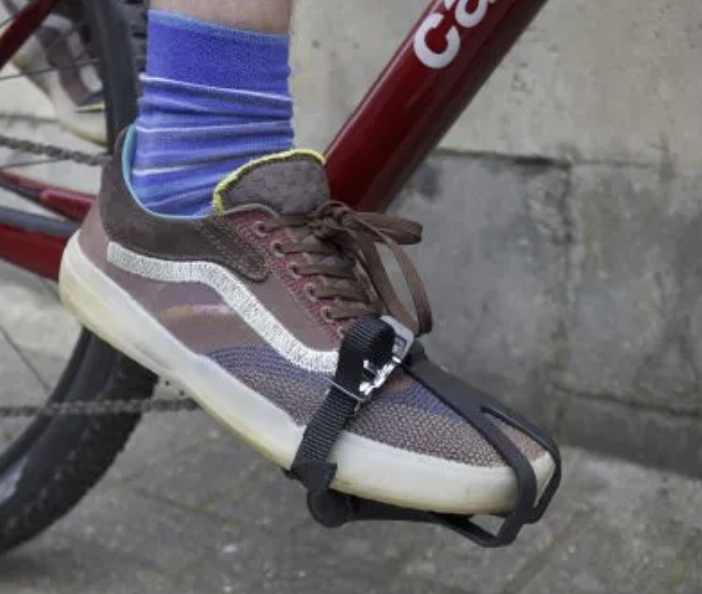 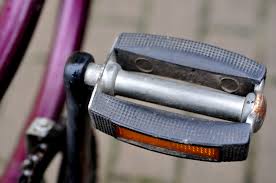 1 - What is Co-Design?
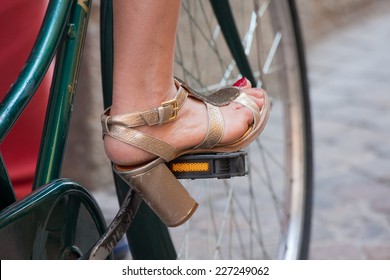 Realizing that the achievement of a goal may require to tailor each part of a system to all others: synergy

Enabling the simultaneous optimization of all parts, to maximize a global utility in a high-dimensional design space: holistic optimization

Bringing together diverse components, technologies, or expertise to create a unified and cohesive system, ensuring seamless interoperability and coordination: integration
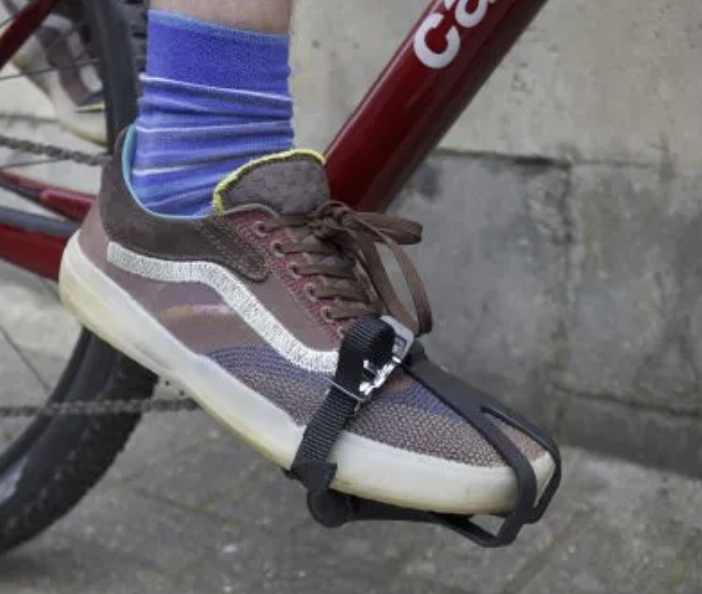 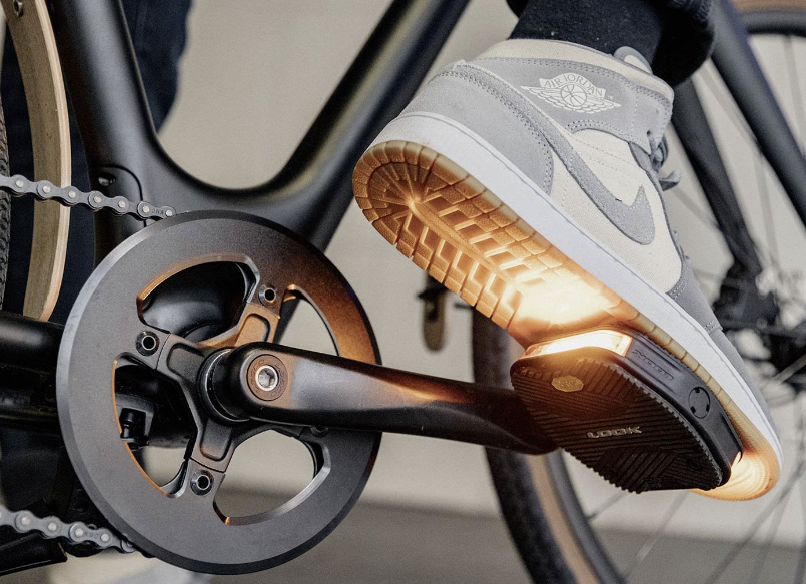 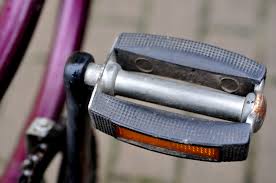 1 - What is Co-Design?
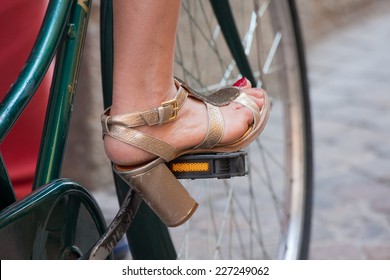 Realizing that the achievement of a goal may require to tailor each part of a system to all others: synergy

Enabling the simultaneous optimization of all parts, to maximize a global utility in a high-dimensional design space: holistic optimization

Bringing together diverse components, technologies, or expertise to create a unified and cohesive system, ensuring seamless interoperability and coordination: integration
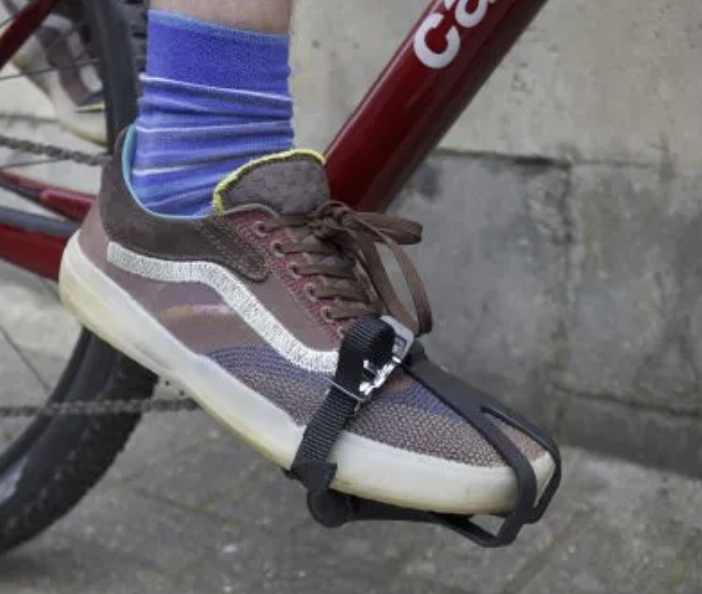 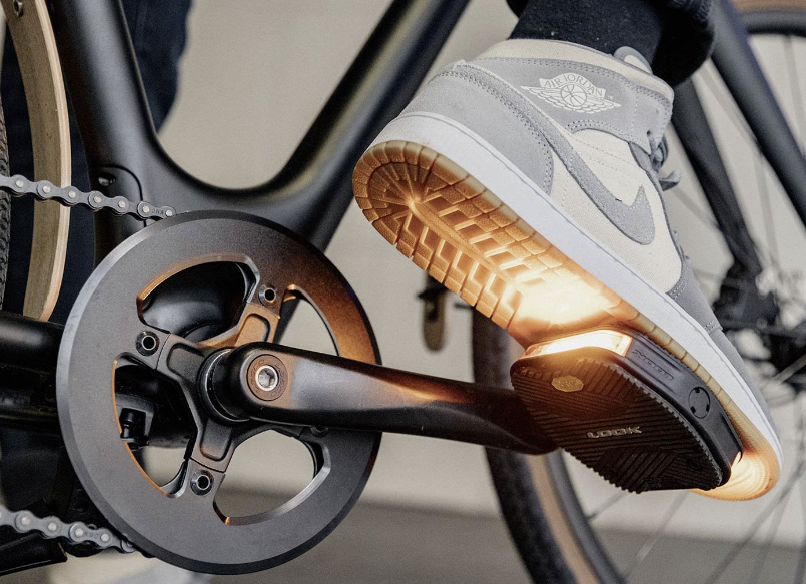 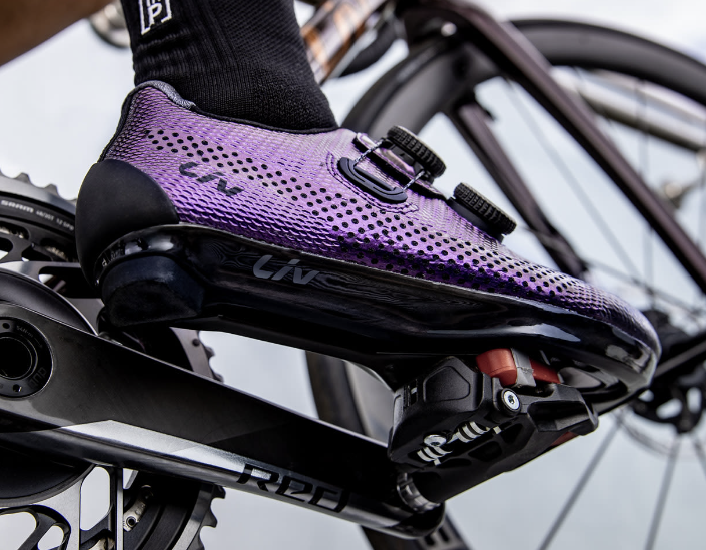 And in Fundamental Science?
Co-design is even more crucial to align our hardware choices (more or less fixed at construction time) to the software that will extract information from the produced data (which evolves with time)

But how do we pull it off?

 Create end-to-end model of all system components, optimize for end goals (not on intermediate proxies) using SoA AI tools
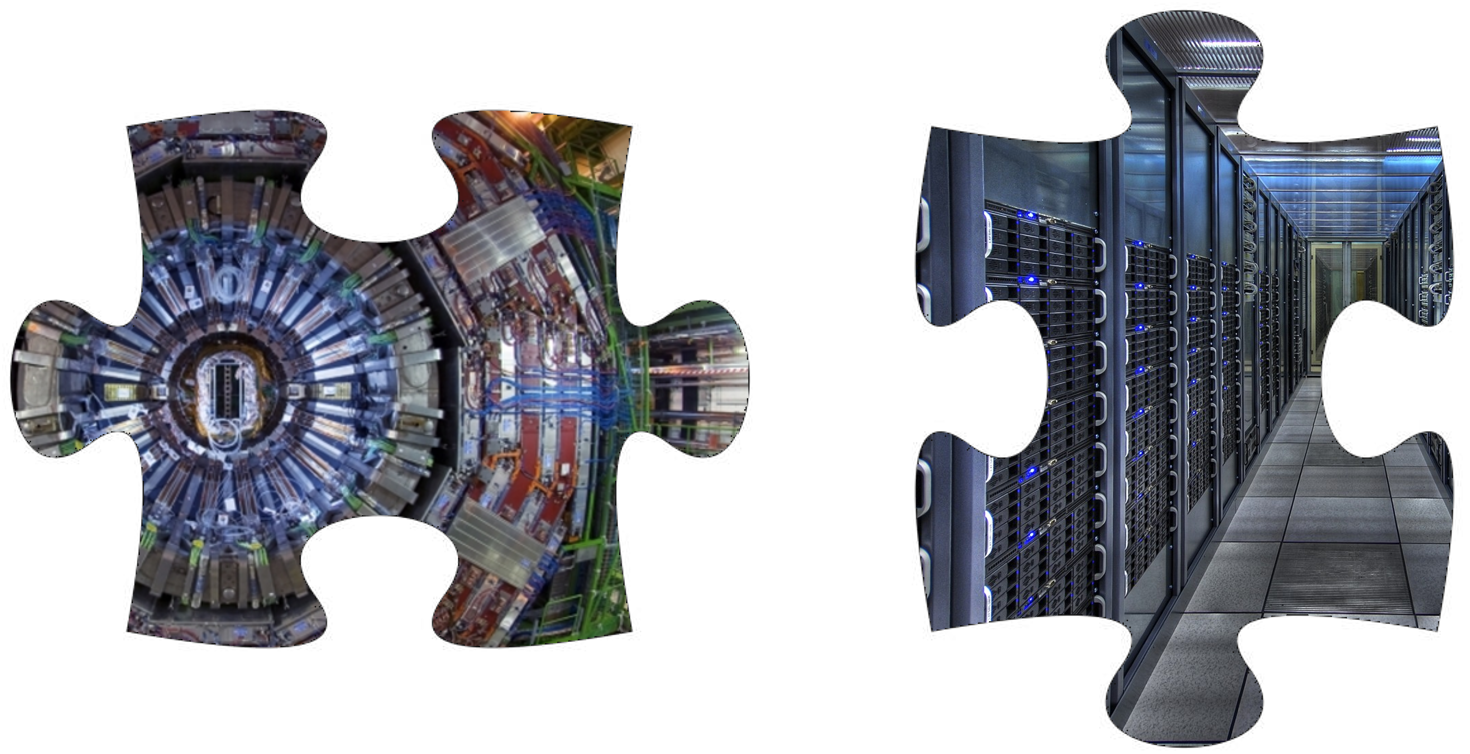 And in Fundamental Science?
Co-design is even more crucial to align our hardware choices (more or less fixed at construction time) to the software that will extract information from the produced data (which evolves with time)

But how do we pull it off?

 Create end-to-end model of all system components, optimize for end goals (not on intermediate proxies) using SoA AI tools
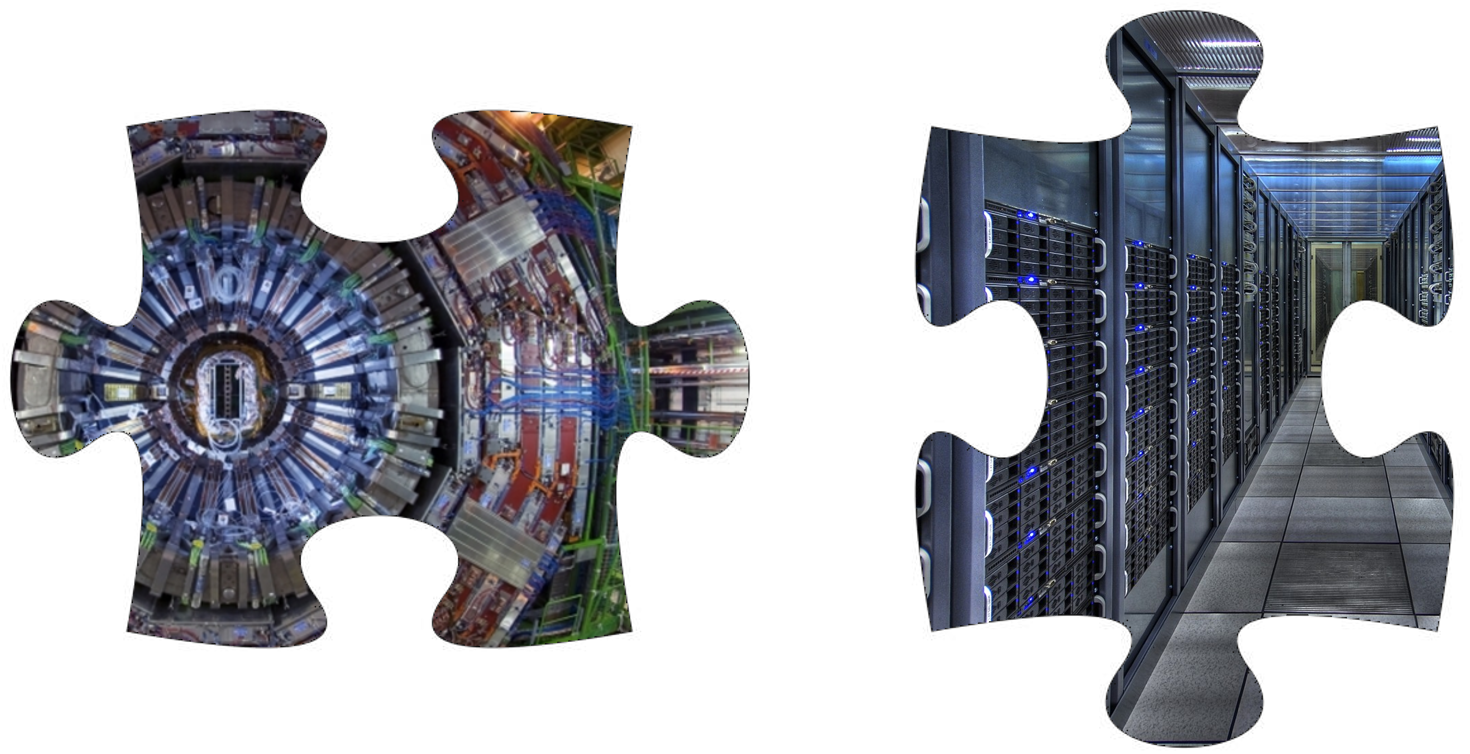 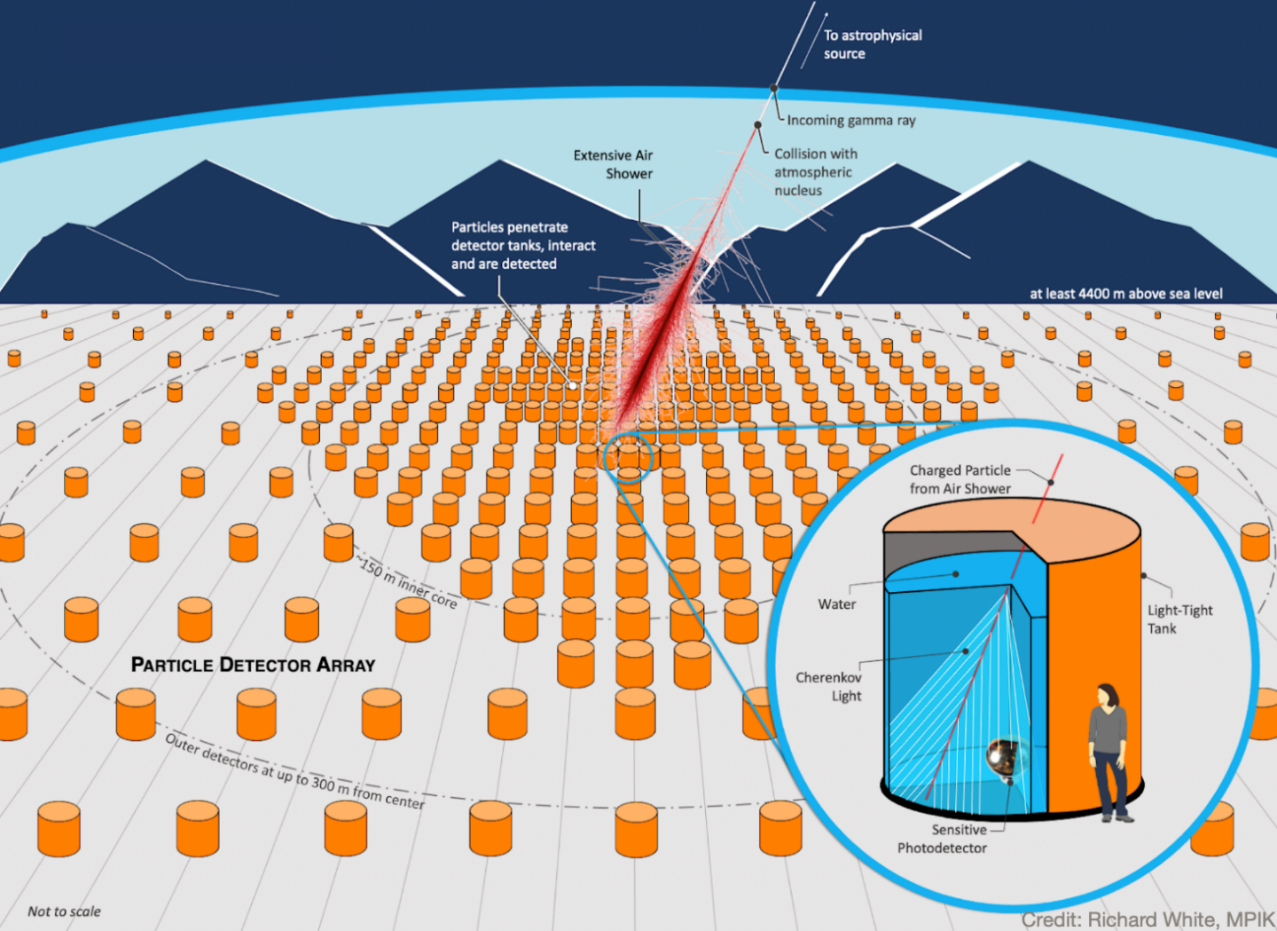 What does it mean in practice?
It means creating a full parametric model of the detector, plugging in a surrogate model of the physics, and a differentiable model of the data reconstruction and inference extraction
Then you can iteratively modify the detector parameters following the gradient of the utility function – like in a NN
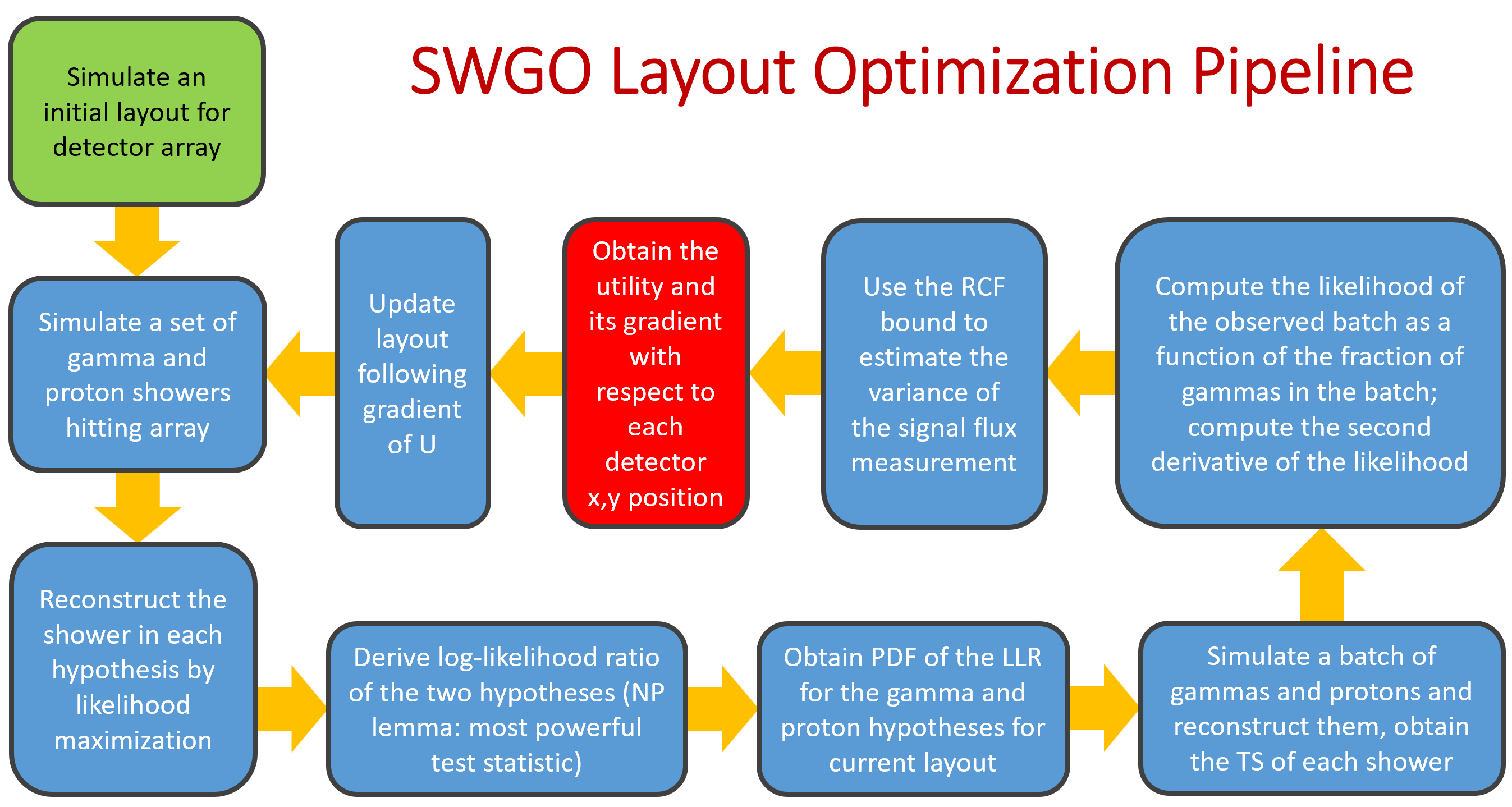 Example: optimization pipeline for SWGO
What does it mean in practice?
It means creating a full parametric model of the detector, plugging in a surrogate model of the physics, and a differentiable model of the data reconstruction and inference extraction
Then you can iteratively modify the detector parameters following the gradient of the utility function – like in a NN
Detector parameters x
Utility evaluation and derivatives dU/dx
x x + λ dU/dx
Reconstruction and inference
Physics surrogate model
Dumbed down version of an optimization pipeline
Example Optimization Run
T. Dorigo et al., End-to-end optimization of the layout 
of a Gamma-Ray Observatory, arXiv:2310.01857
Submitted to Nuclear Physics B Nov 2024
Total utility vs epoch              XY positions of tanks        Radial distr. of tanks              Utility components        Log(pointing resolution)
                                                                                             Red: initial, blue:current                                                   Red: initial, blue: current
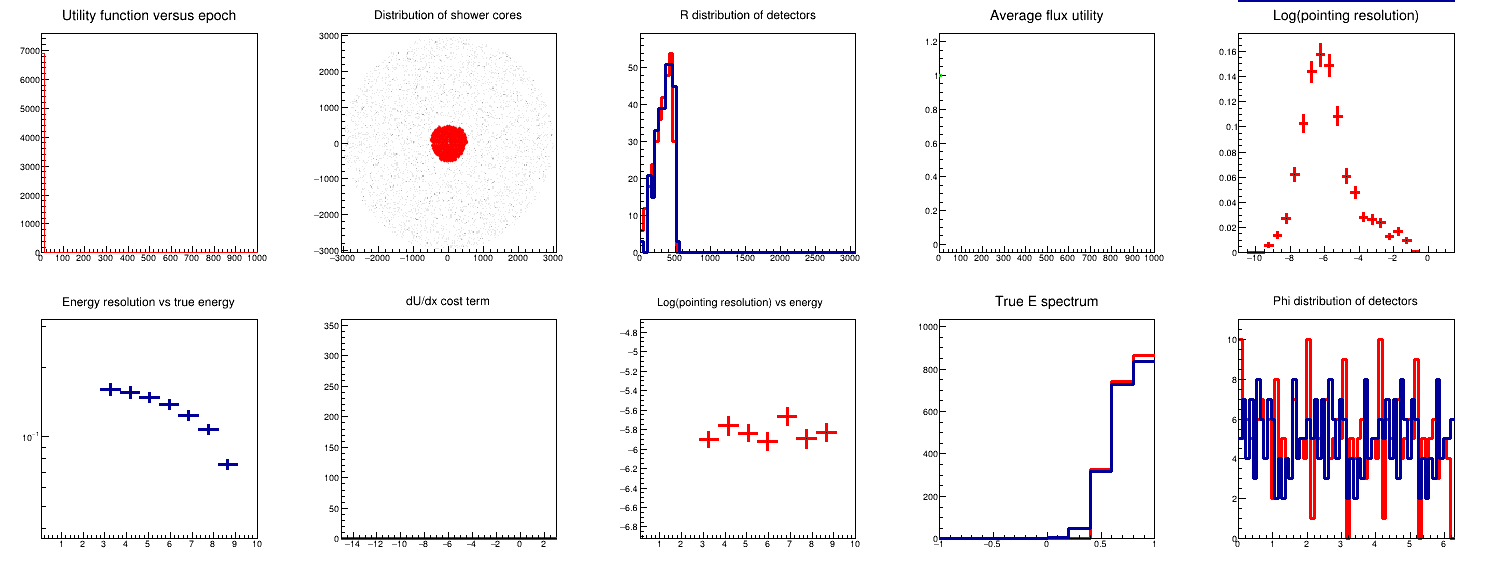 Rel. E resol. vs E			 	Log(pointing res.) vs E   	Log(E) of showers 	      Azimuthal distribution 
Red: initial, blue: current			Red: initial, blue: current
“But our detectors are multi-purpose…”
End-to-end optimization requires you to specify precisely what you want. Mission impossible?

No, we do it routinely!
Hadron colliders: fixed bandwidth  pre-define DAQ budget of different trigger primitives
Lepton colliders: fixed energy  pre-define run time of energy scans vs resonance running

See arXiv:2501.13544 for a discussion
“But our detectors are multi-purpose…”
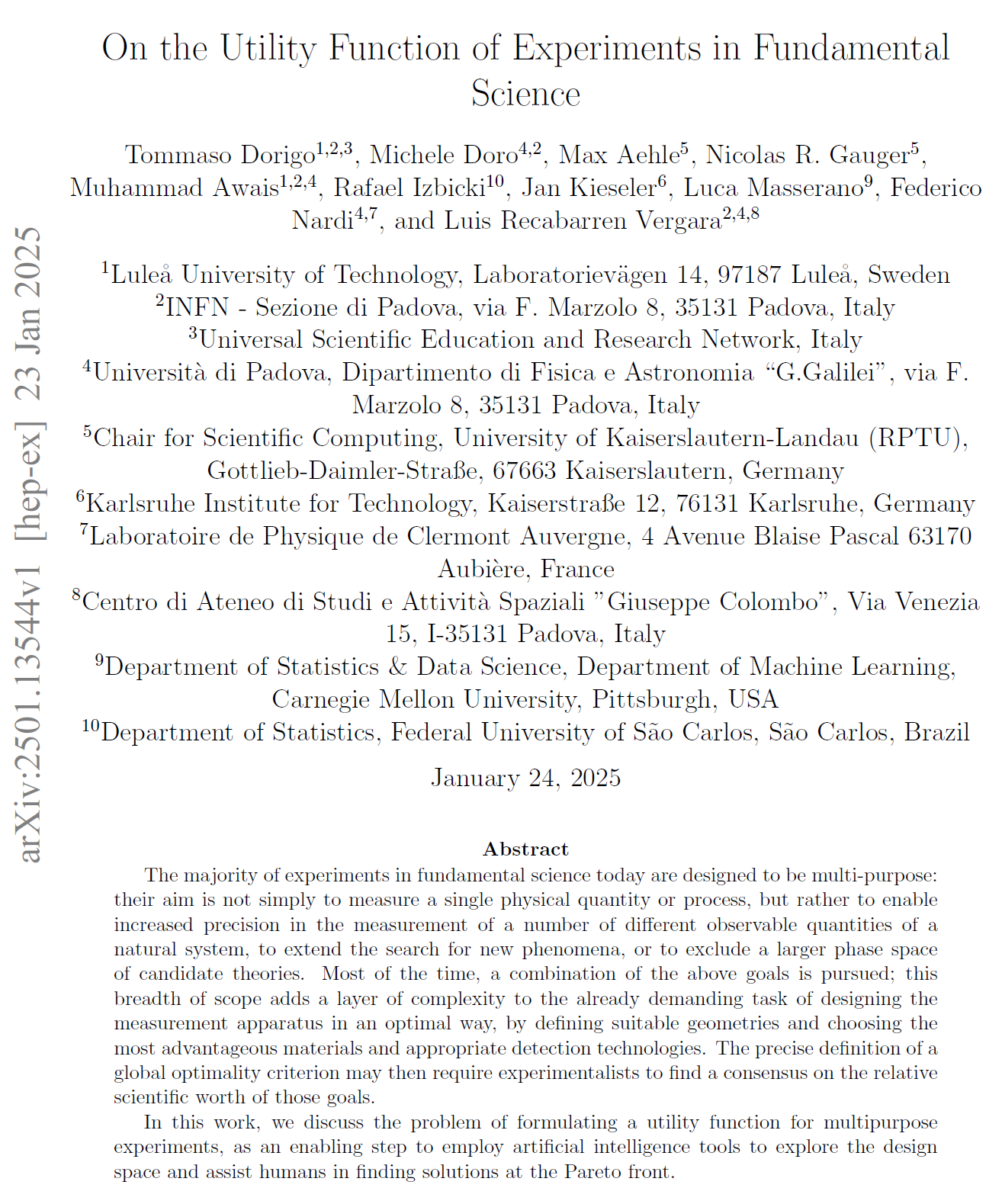 End-to-end optimization requires you to specify precisely what you want. Mission impossible?

No, we do it routinely!
Hadron colliders: fixed bandwidth  pre-define DAQ budget of different trigger primitives
Lepton colliders: fixed energy  pre-define run time of energy scans vs resonance running

See arXiv:2501.13544 (submitted for publication in Nucl. Phys. B) for a discussion
An Example From that Paper
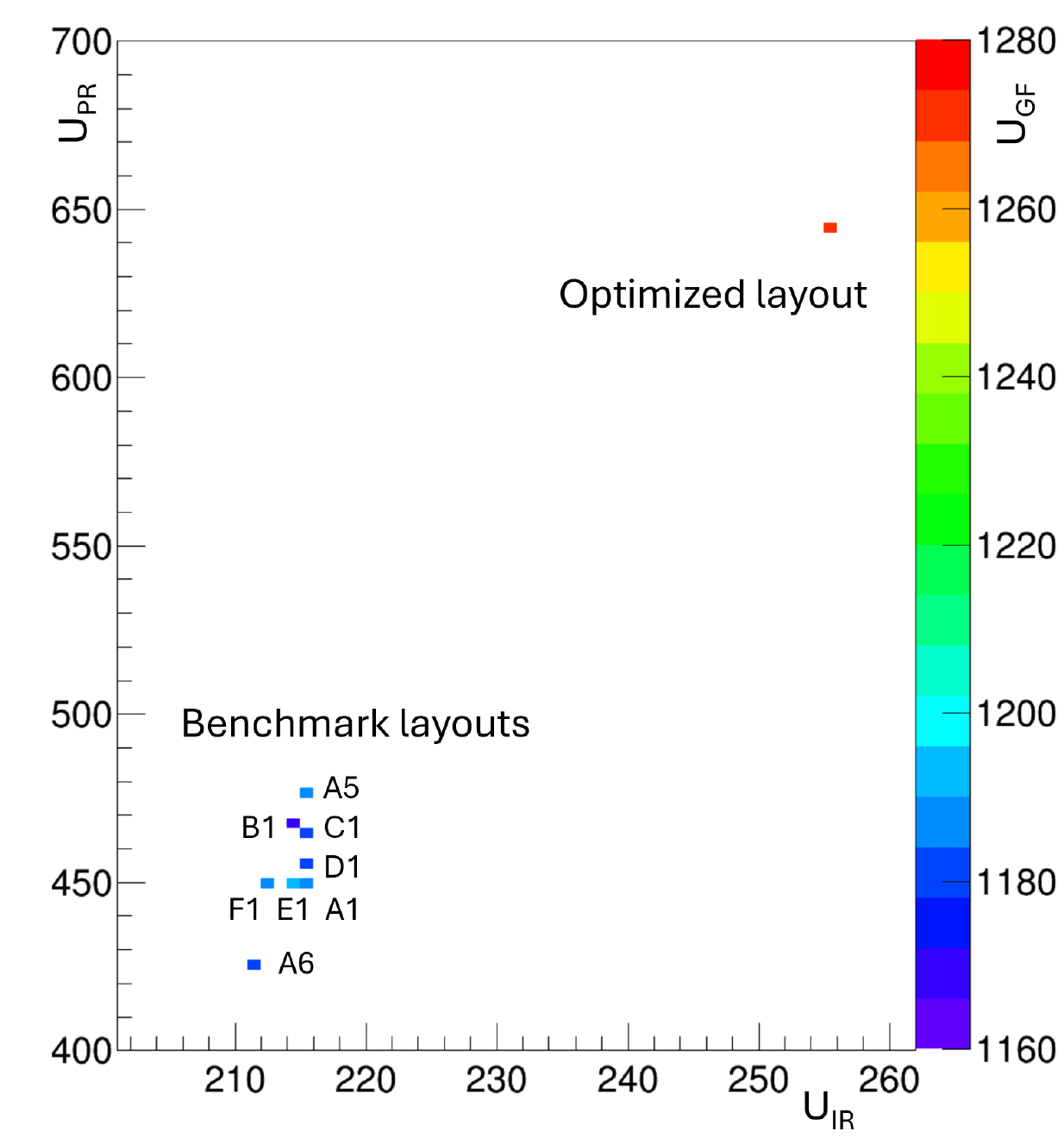 Astrophysics example: optimize ground layout of SWGO array (gamma-ray observatory)

Utility can be formulated as combination of flux precision (UGF), E resolution (UIR), pointing resolution (UPR)  a 3D space

Optimized solution shows how Pareto front lays far away from points of design space corresponding to proposed benchmarks
(Sideline): Co-Design in EUCAIF
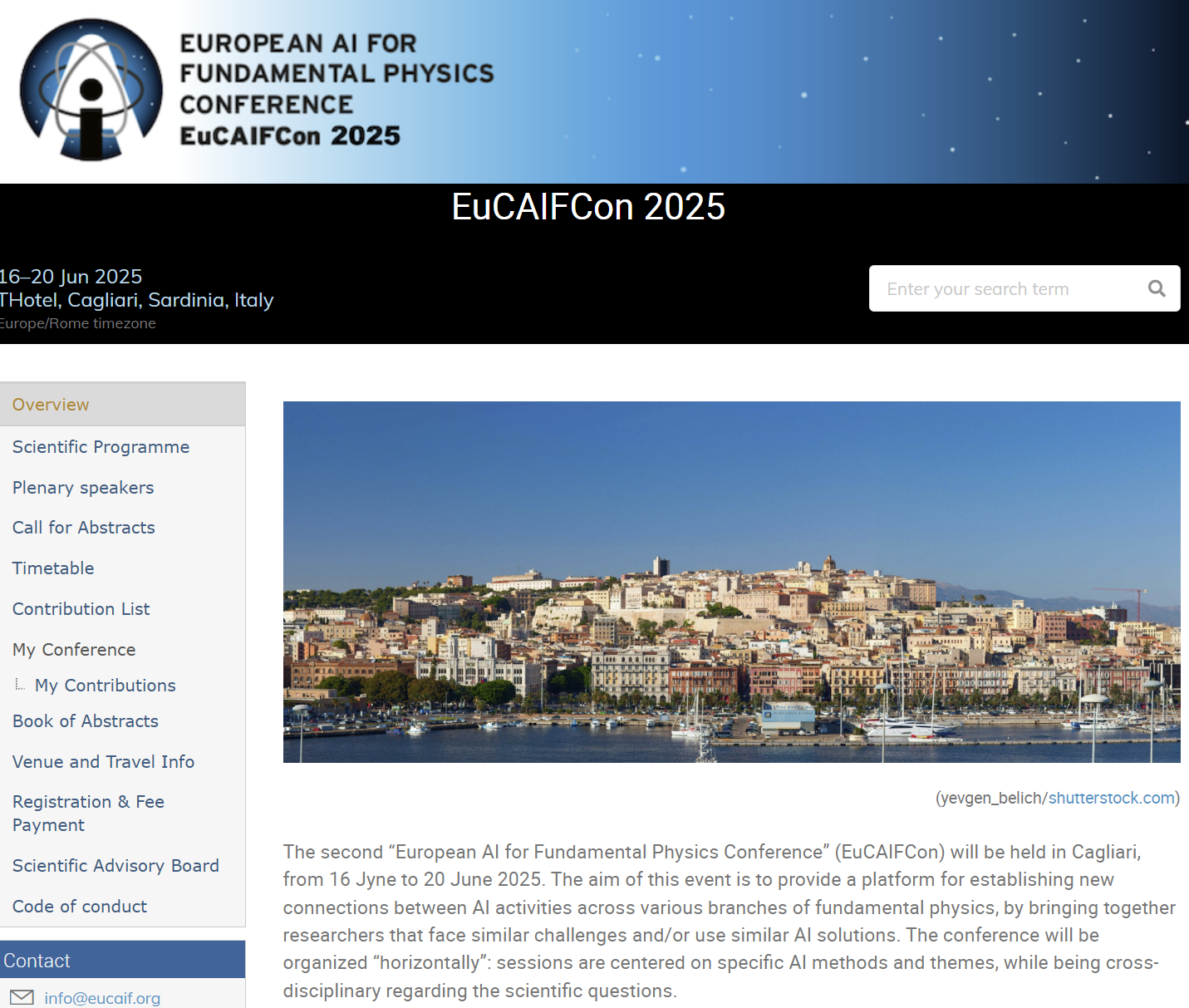 EUCAIF: EU Coalition for Artificial Intelligence in Fundamental Physics - an APPEC/NUPECC/ECFA expression of interest

Organize yearly conference  this year in Cagliari June 16-20

WG2 Co-Design: leaders T. Dorigo, P. Vischia  organizing collaborative R&D on AI for co-design optimization of detectors
 If interested, ask me to add you to ML
2 - What Information We Are After
Q
High granularity / precise timing pursued ubiquitously.
To optimize systems, we need to understand what information can in principle be mined,  and its impact on intermediate deliverables (particle flow performance, E resolution, jet tagging)
Is there a cell size scale Δxcrit (2) below which we gain access to PID information Q (1)?
What is the relative worth of high position precision vs high timing precision, on final physics objectives?

To address these questions we started to explore p/k/pi discrimination as a function of cell size in a very-high-granularity, homogeneous calorimeter with high timing precision
(1)
p/p
K/p
p/K
(2)
Δx
Δxcrit
2 - What Information We Are After
Q
High granularity / precise timing pursued ubiquitously.
To optimize systems, we need to understand what information can in principle be mined,  and its impact on intermediate deliverables (particle flow performance, E resolution, jet tagging)
Is there a cell size scale Δxcrit (2) below which we gain access to PID information Q (1)?
What is the relative worth of high position precision vs high timing precision, on final physics objectives?

To address these questions we started to explore p/k/pi discrimination as a function of cell size in a very-high-granularity, homogeneous calorimeter with high timing precision
(1)
p/p
K/p
p/K
(2)
Δx
Δxcrit
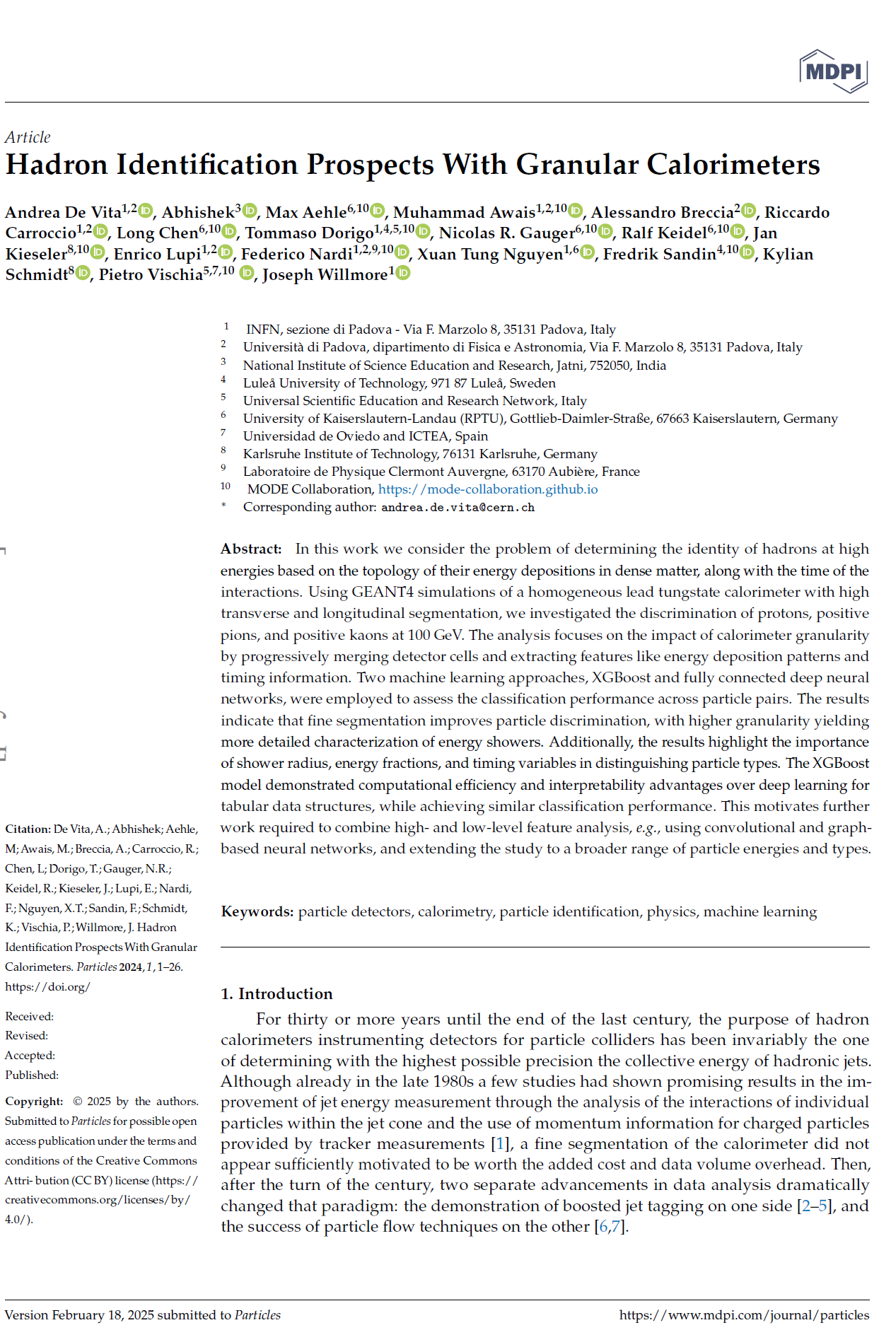 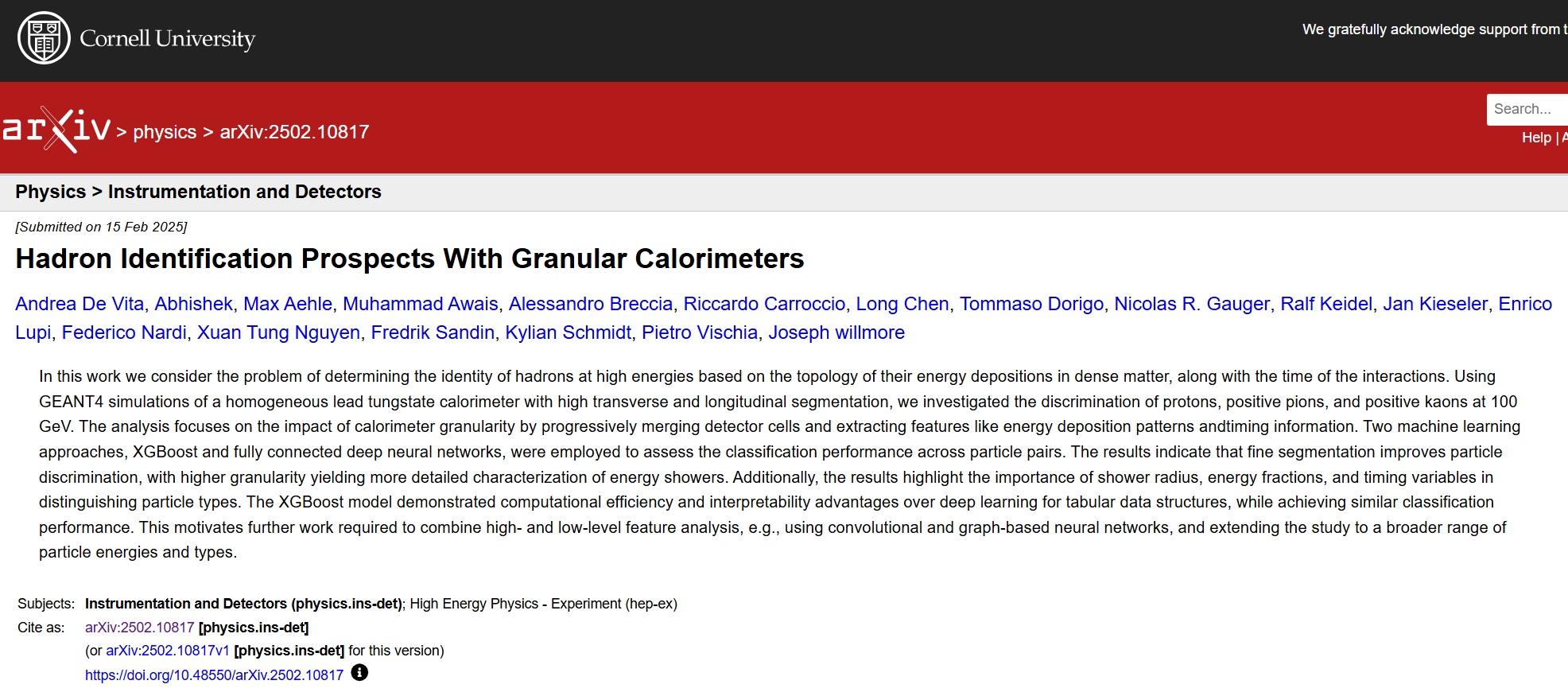 Submitted for publication to MDPI Particles (corresponding author: Andrea De Vita)

Available as arXiv:2502.10817
Sample results: p/π discrimination(https://arxiv.org/abs/2502.10817 )
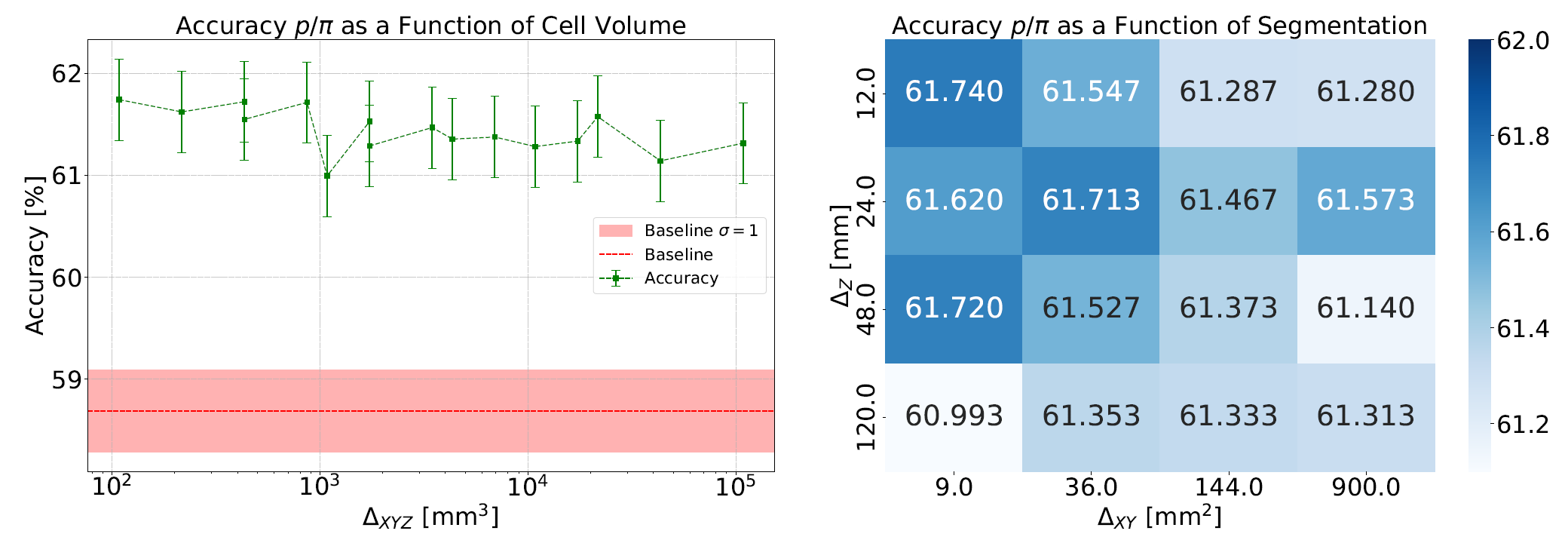 3 – New Frontiers in Readout/Preprocessing
With O(1M) cell instruments, fast readout of hadron showers becomes critical. 
 Can we do on-site dimensionality reduction?
Neuromorphic computing and photonics-based localized preprocessing may be key to dramatically reduce data throughput, improving triggering capabilities and information extraction
Photonics detection and processing also brings potential of partly removing need of high granularity

We studied SNN-based regression of energy, energy xyz centroid, and dispersion in PbWO4 cube where main interaction took place
3 – New Frontiers in Readout/Preprocessing
With O(1M) cell instruments, fast readout of hadron showers becomes critical. 
 Can we do on-site dimensionality reduction?
Neuromorphic computing and photonics-based localized preprocessing may be key to dramatically reduce data throughput, improving triggering capabilities and information extraction

Photonics detection and processing also brings potential of partly removing need of high granularity
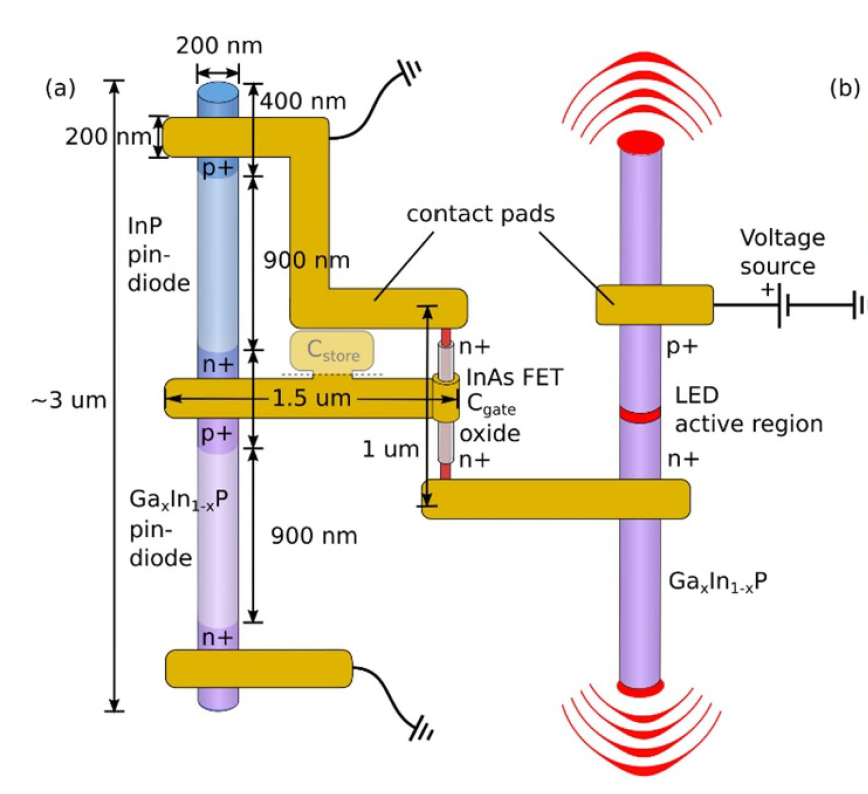 How: Use Nanowires
Nanowires can detect scintillation light and re-emit it, or be inhibited  act as neurons  can be elements of neuromorphic network

Ultrafast, light-based computation 
On-detector preprocessing of information
Dimensionality reduction (x1000 or more)
Use native information on shower topology (light fronts)
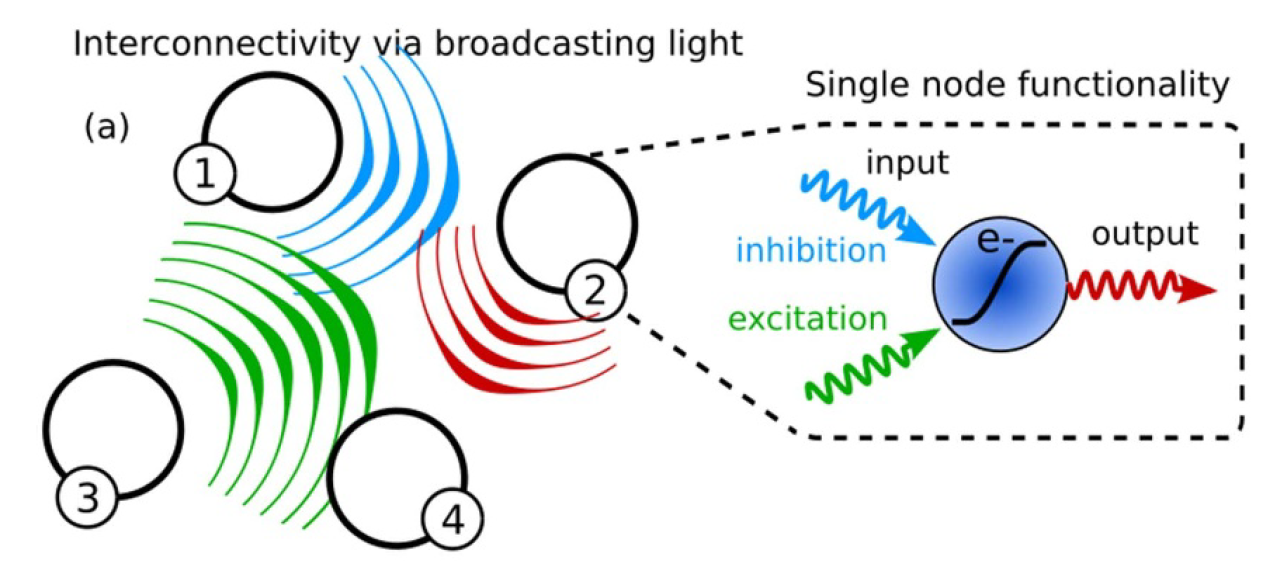 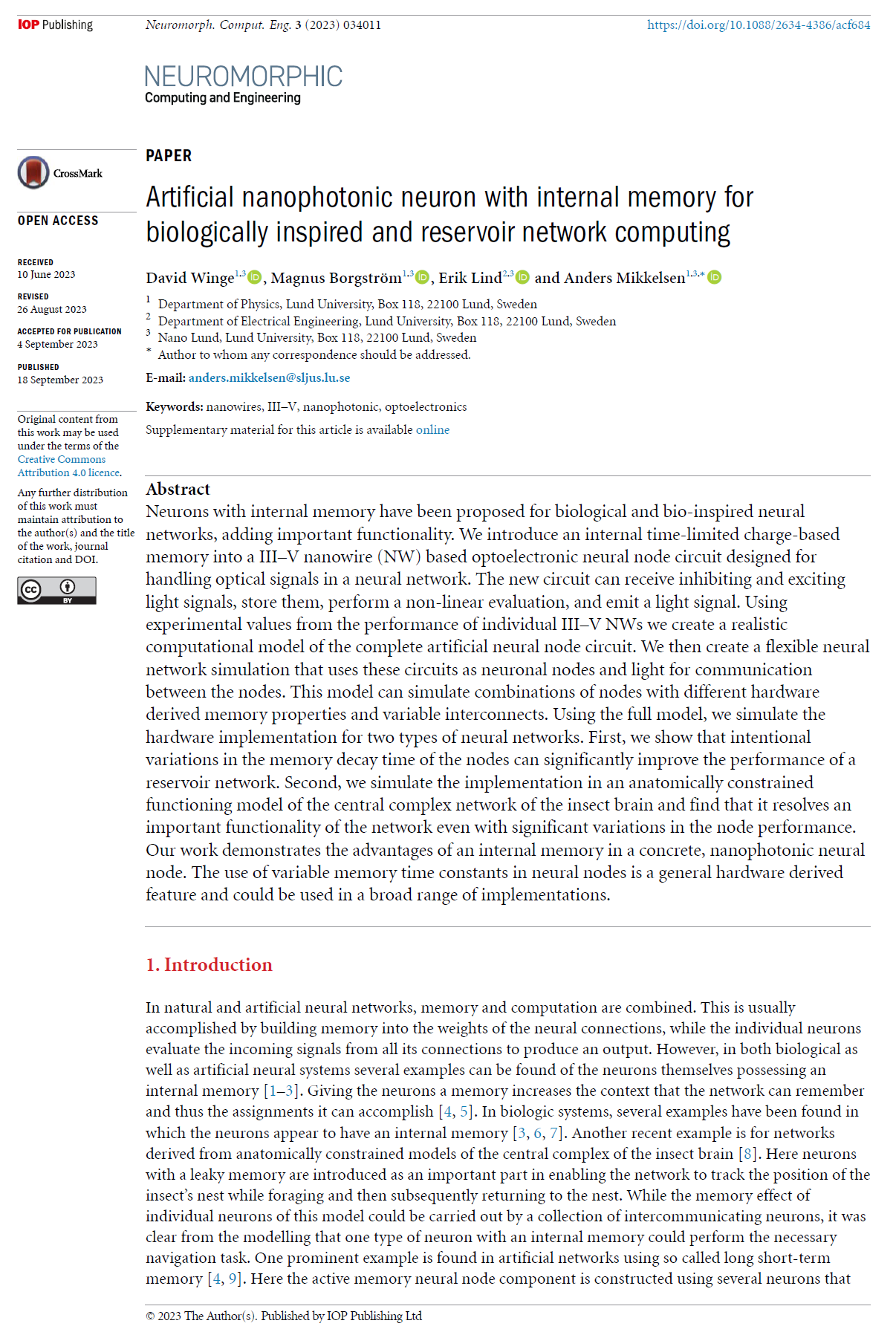 How: Use Nanowires
Nanowires can detect scintillation light and re-emit it, or be inhibited  act as neurons  can be elements of neuromorphic network

Ultrafast, light-based computation 
On-detector preprocessing of information
Dimensionality reduction (x1000 or more)
Use native information on shower topology (light fronts)

Stem paper: D. Winge et al., NanoLUND group
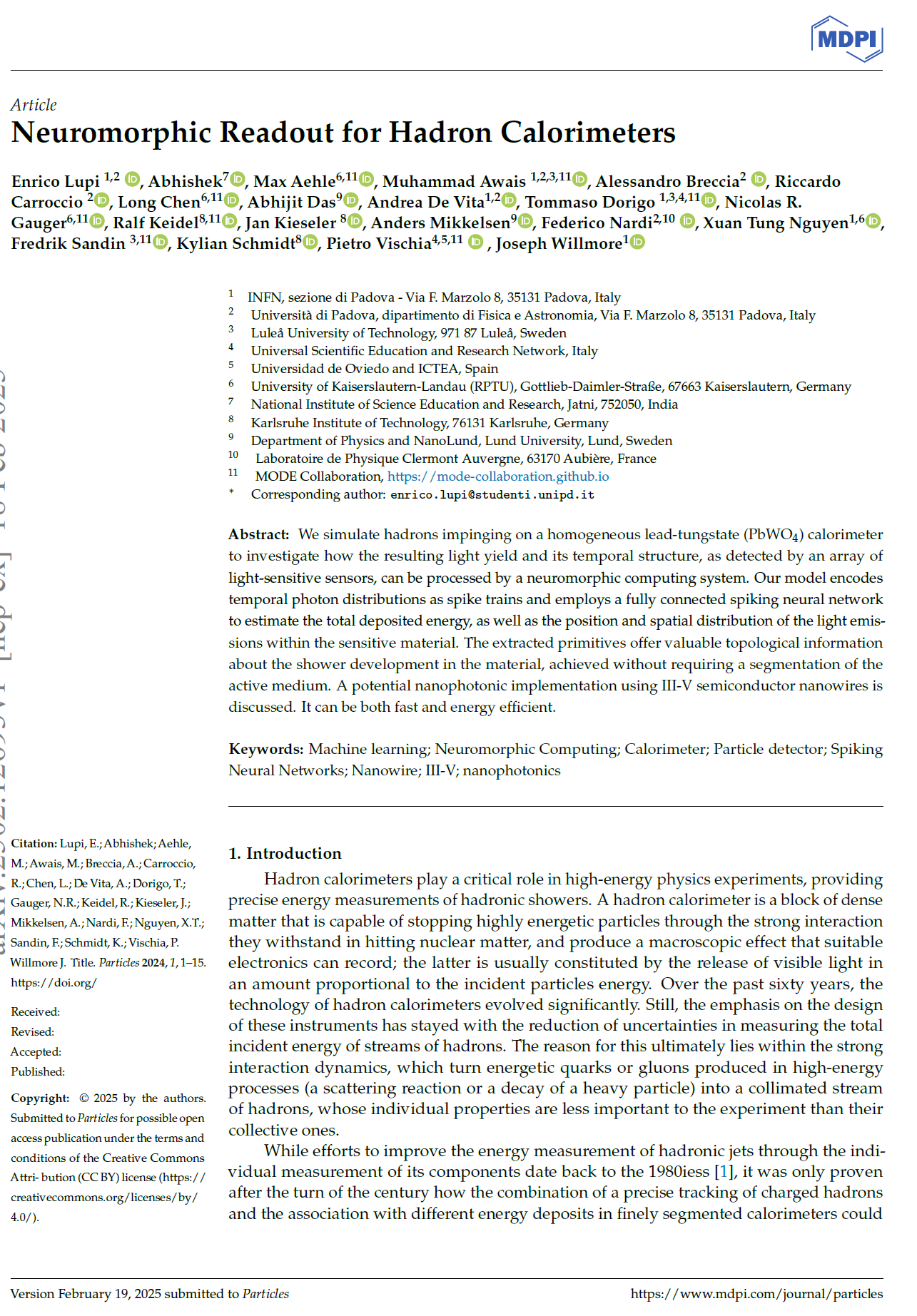 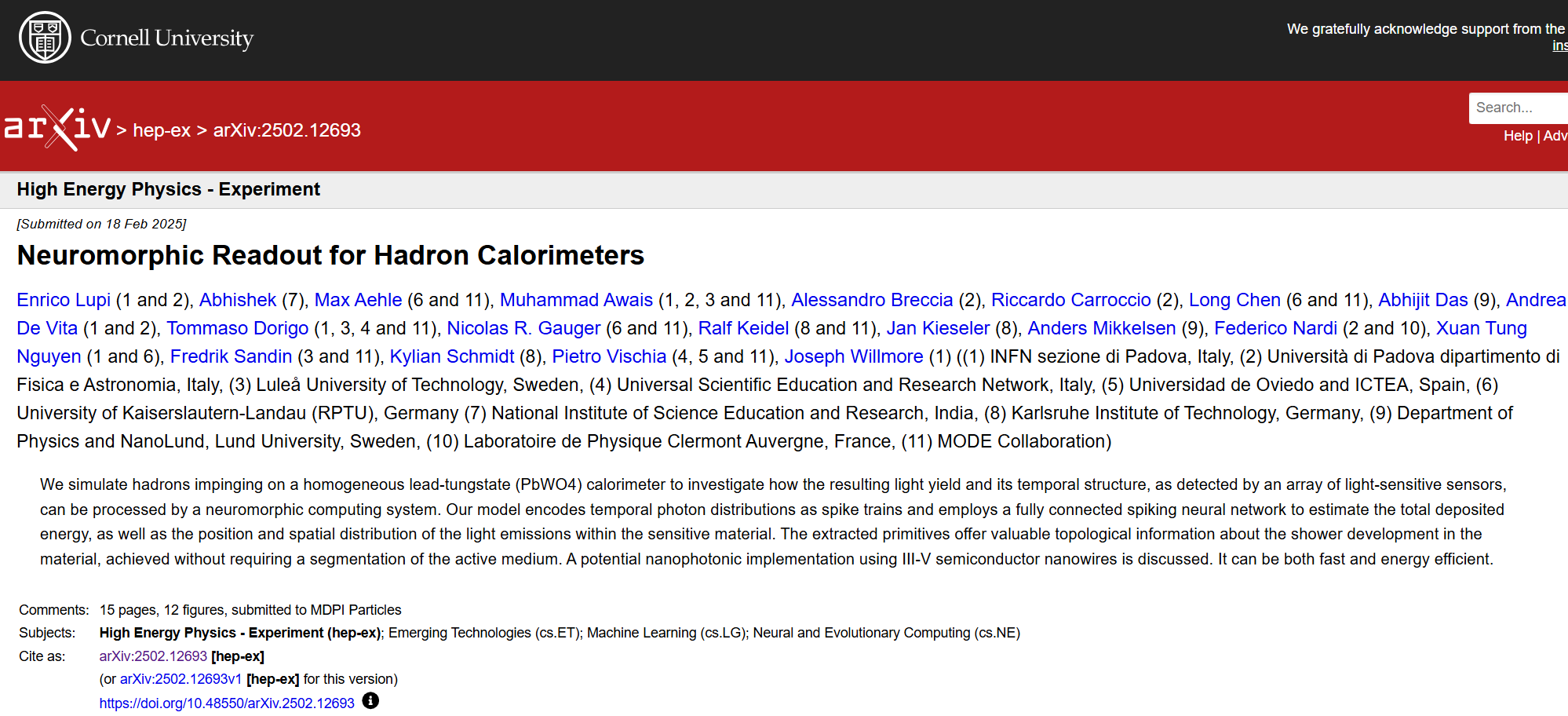 Accepted for publication in MDPI particles (corresponding author: Enrico Lupi)
See arXiv:2502.12693
Example from our work (https://arxiv.org/abs/2502.12693 ): SNN-based regression of energy, energy xyz centroid, and dispersion in a PbWO4 cube
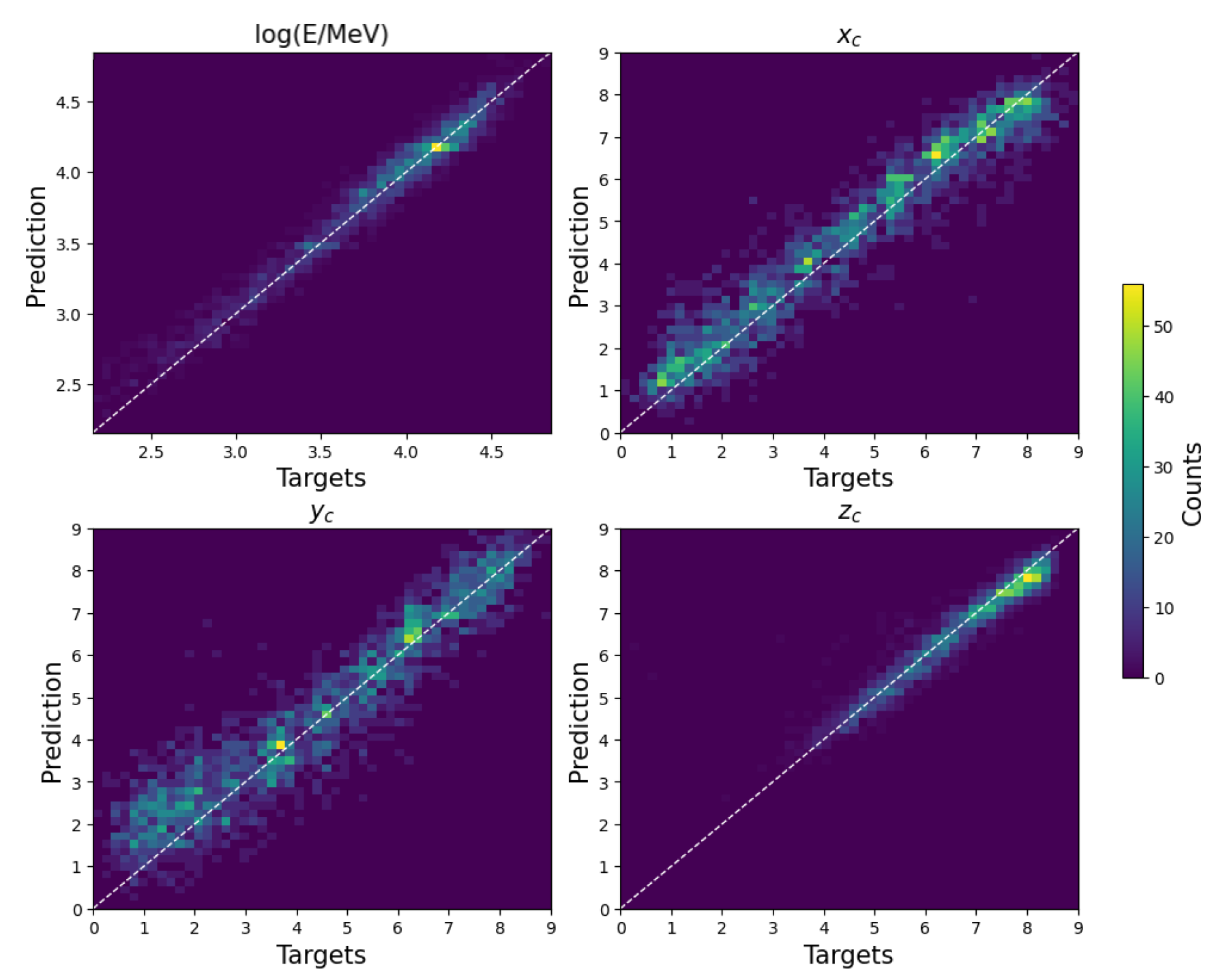 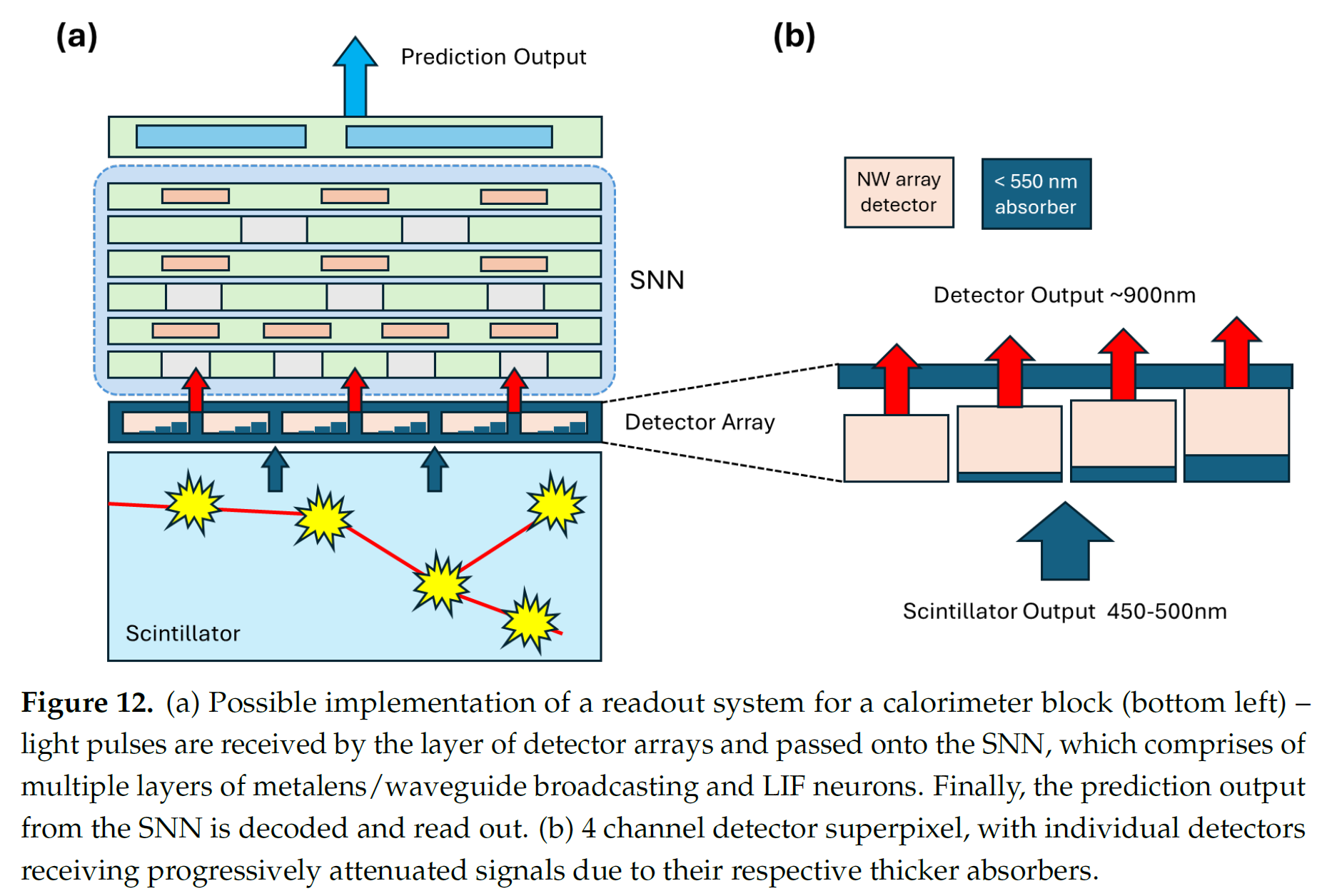 Digression: Idea for Neuromorphic Computing Readout with Nanophotonics
Using scintillating fibers coupled to nanowires, and a generative model to learn 3D geometry of “neurons” in photonic network, we can produce ultrafast, low-throughput dimensionality reduction of calorimeter signals
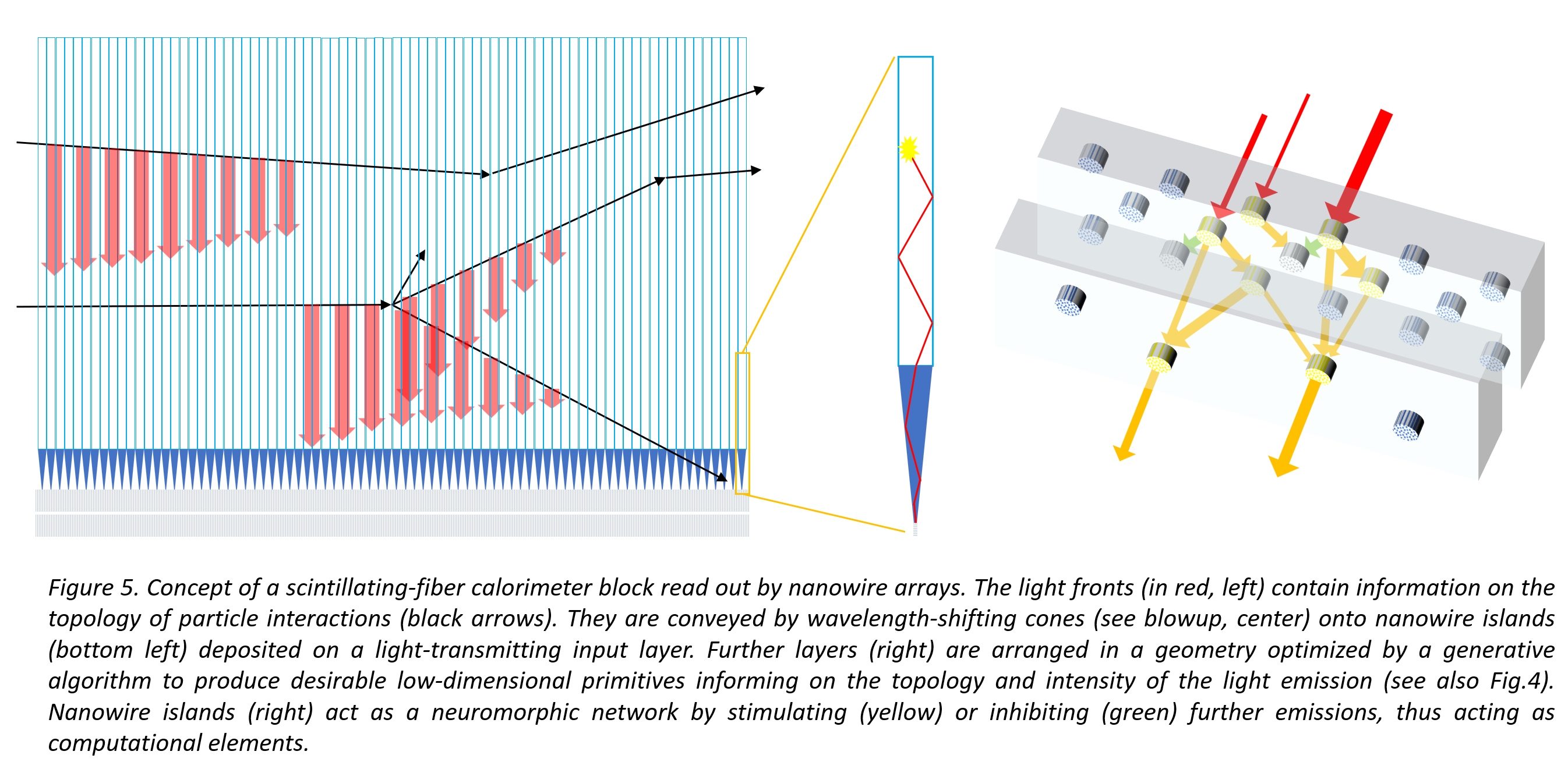 4 – A Framework for End-To-End Optimization
A lot is to be explored in hybridization of tracking and calorimetry. Why density 0  density 1? There must be a better solution. 

But even simple longitudinal segmentation and materials choice of a sampling calorimeter, under cost constraints, is non trivial

 Prepared AIDO software to explore these possibilities: end-to-end pipeline that generates new Geant4 data on the fly at every epoch of the optimization loop, and approximates with a diffusion model the full data analysis chain. 

Most complete example of co-design in place so far.
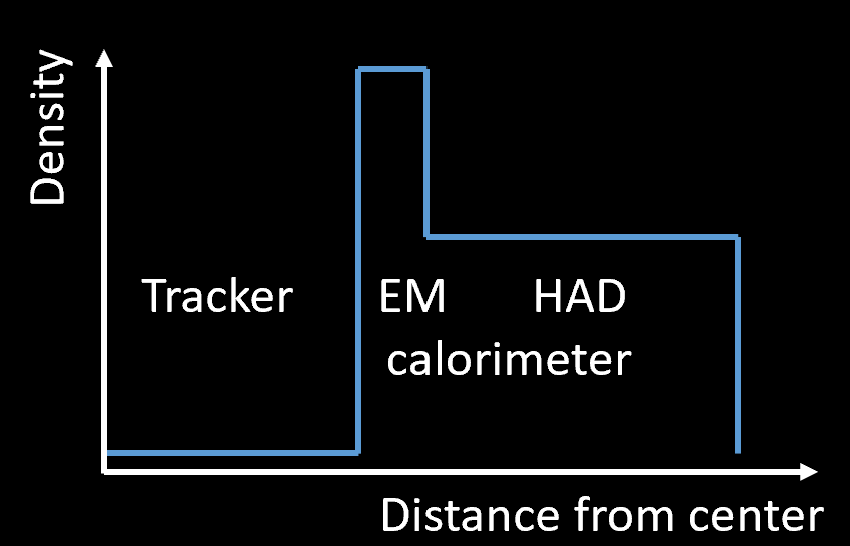 Density
Tracker       EM       HAD
	   calorimeter
Distance from center
4 – A Framework for End-To-End Optimization
A lot is to be explored in hybridization of tracking and calorimetry. Why density 0  density 1? There must be a better solution. 

But even simple longitudinal segmentation and materials choice of a sampling calorimeter, under cost and space constraints, is non trivial

 Prepared AIDO software to explore these possibilities: end-to-end pipeline that generates new Geant4 data on the fly at every epoch of the optimization loop, and approximates with a diffusion model the full data analysis chain in one fell swoop

Most complete example of co-design in place so far.
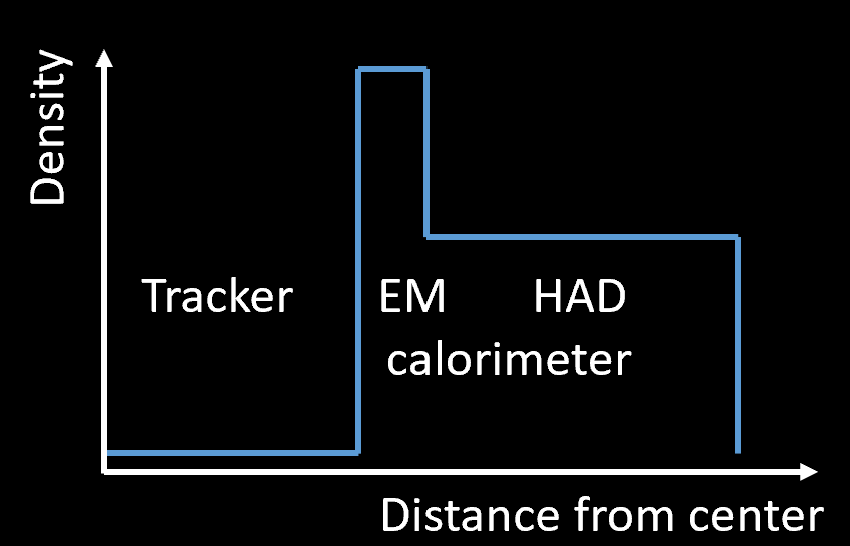 Density
Tracker       EM       HAD
	   calorimeter
Distance from center
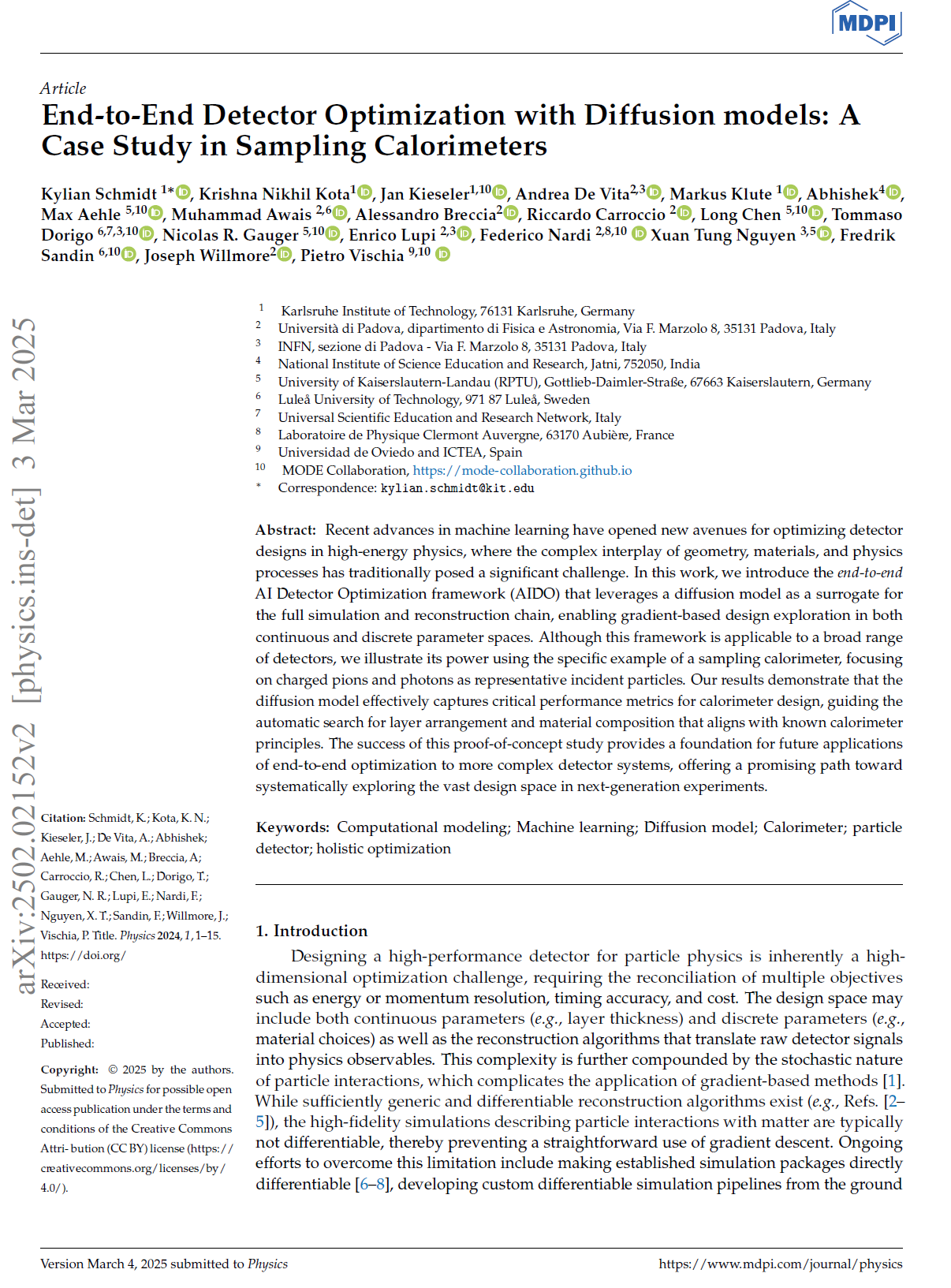 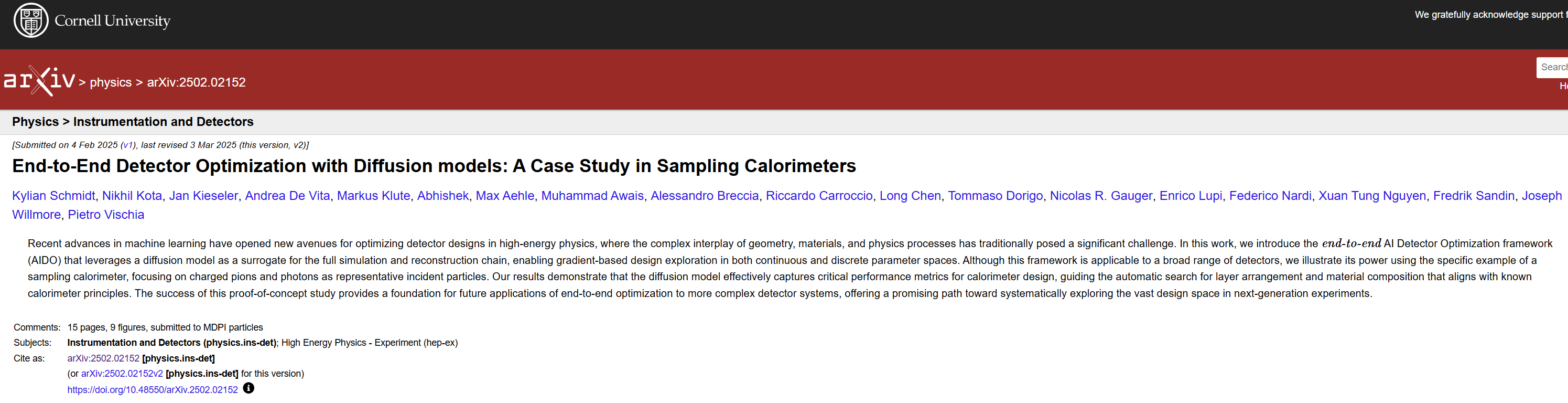 Accepted for publication in MDPI Particles (corresponding author: Kylian Schmidt)
Available at arXiv:2502.02152
Money Plot: Rediscover “Sound” Layout
Evolution of sampling calorimeter segmentation and materials during learning, maximizing E resolution under cost constraints

 It works! Now we can ask more pointed questions
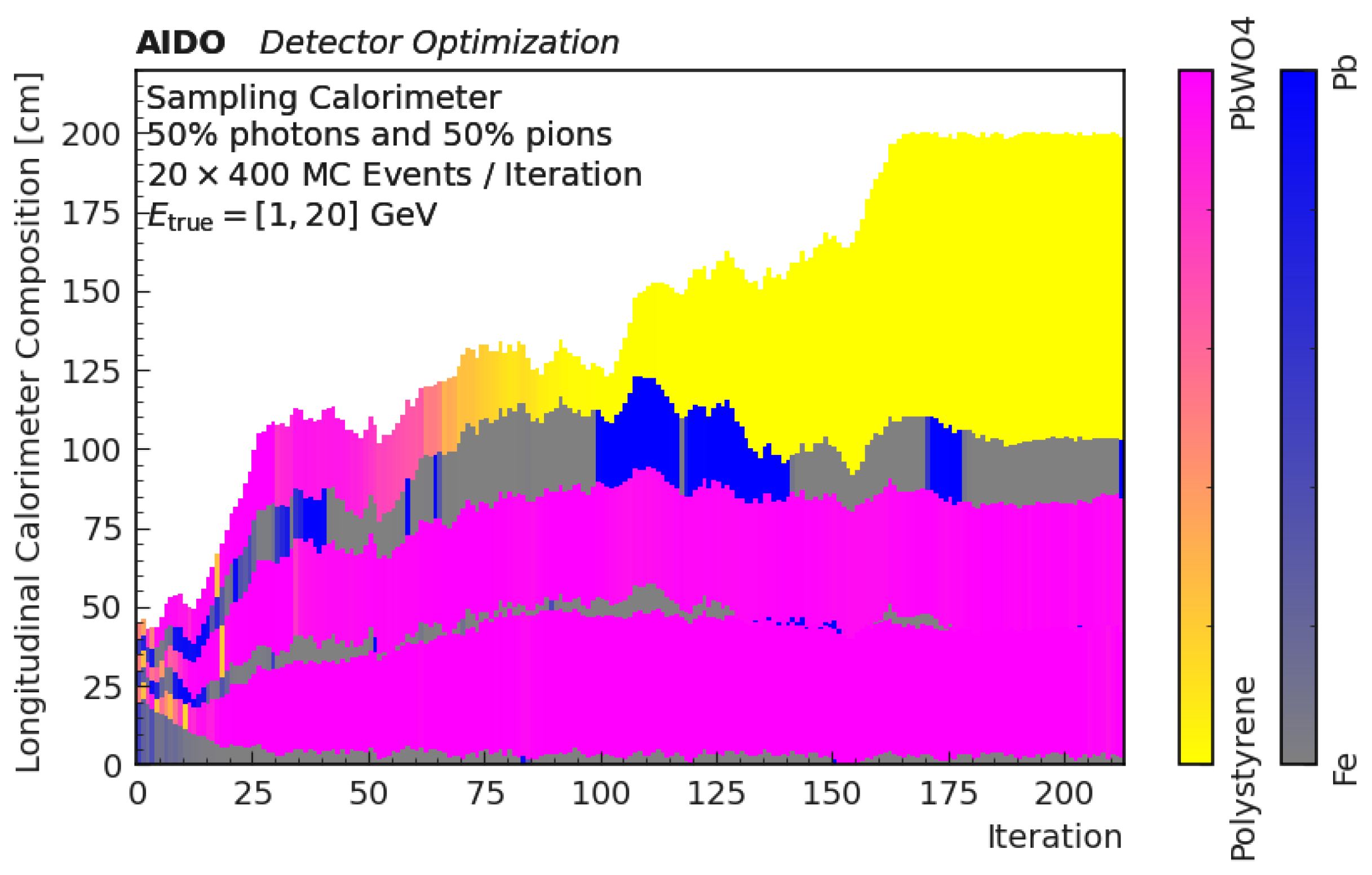 “But how good can a diffusion model be?”
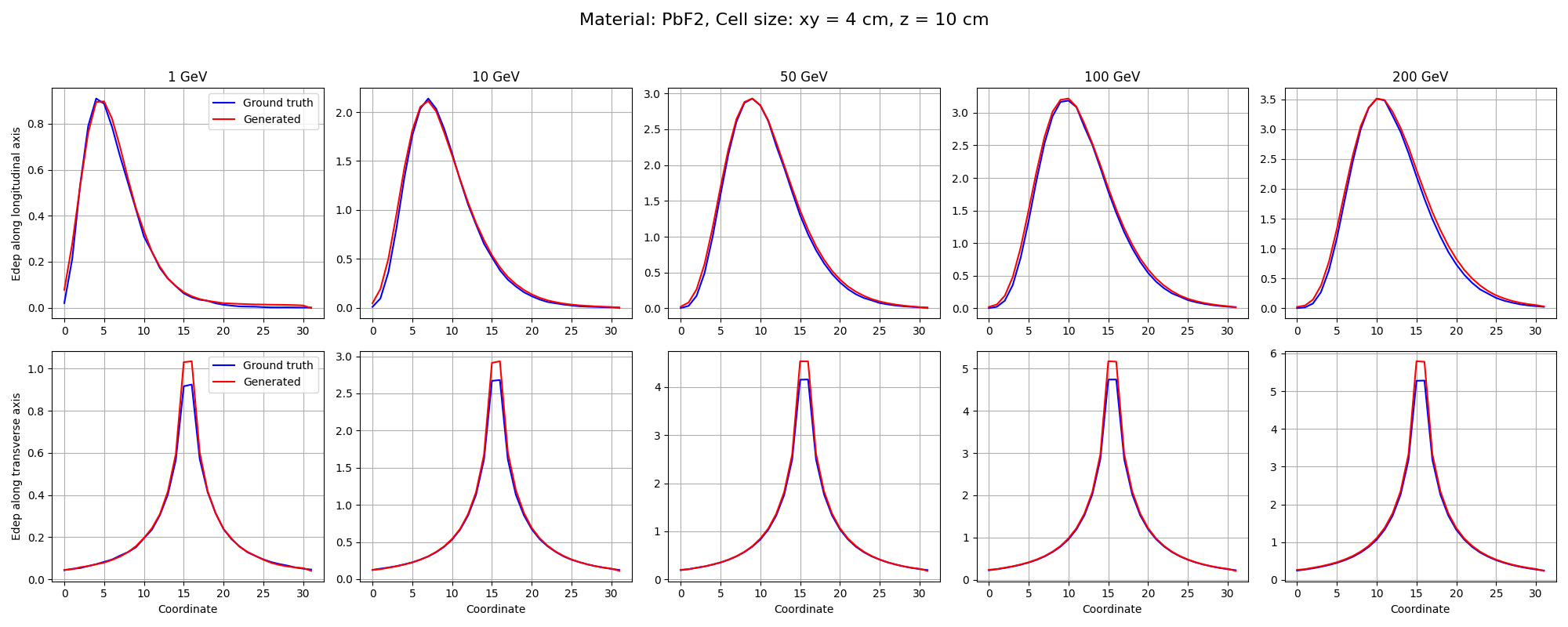 Very.

Long Chen and Xuan-Tung Nguyen (RPTU and INFN) are developing a diffusion model as a surrogate of photon showers in EM calorimeter for muon collider, where background from BIB is different from any previous collider detector

Integration in end-to-end optimization (F. Nardi’s PhD thesis) & paper in preparation
Yet unpublished – do not share
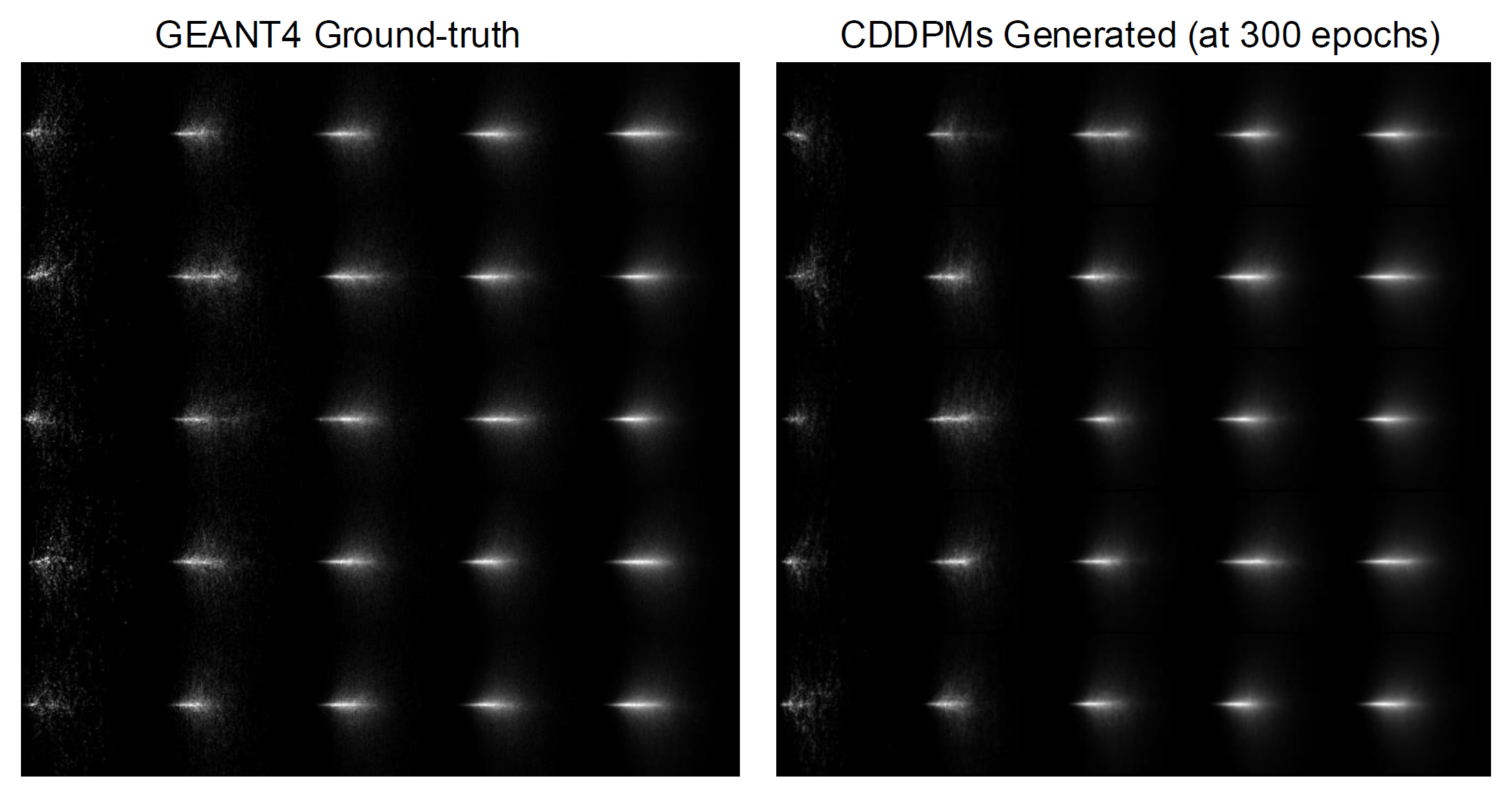 Future prospects
Studies of shower topology and PID information extraction will inform model of neuromorphic system (SNN), capable of creating ultra-fast, on-detector low-D summaries, ready for triggering purposes

Once proven in simulation, same functionality can then be transferred to physical system of nanowires after generative model finds 3D arrangement of neurons that produces required output

End-to-end combined model of detector and information extraction may then discover optimal geometry, given end goals of instrument

Optimization framework (AIDO) available and quite general – can be used for your task, too!
The most important final message
Your optimization problem contains parts that are common to other problems, as well as special bits – only the latter may require software R&D

MODE and EUCAIF WG2, are interested in developing solutions, to create a weaponry of modular software that reduces time-to-results

Let’s talk about your detector optimization and its peculiarities! Huge gains in performance are possible… 

I joined DRD6 because I believe you are developing future instruments which need this technology - new detectors can’t ignore the new enabling power of AI tools
Thank you for your attention!
One Example of Geometry Optimization: MUonE
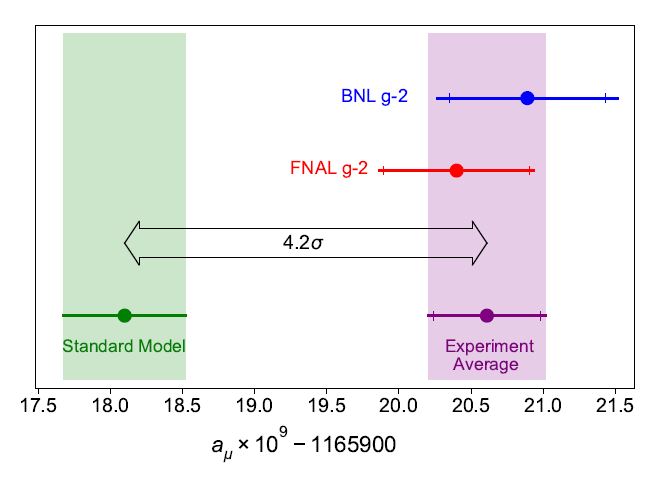 MUonE aims to determine with high precision the probability of elastic muon-electron scattering, as this number may reduce the theory systematics of the g-2 muon anomaly

The experiment must be sensitive to the rate of interactions as a function of momentum transfer, with 10-4 precision
Above: a long-standing anomaly in the Standard Model, the muon g-2 value 
Below: a muon-photon interaction, 
with a hadronic quantum loop
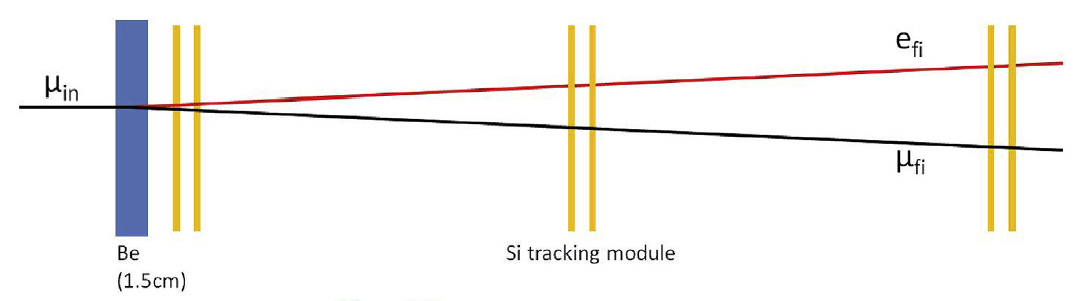 Beam
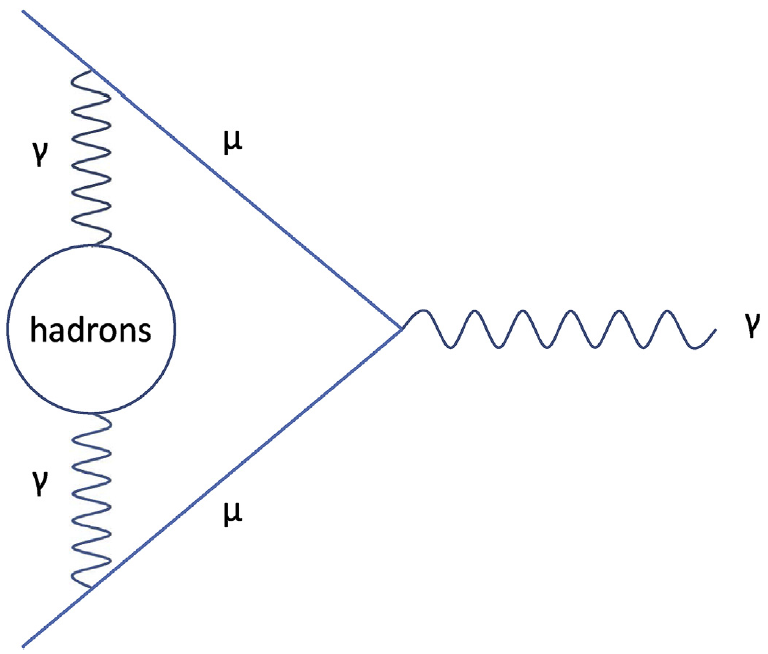 Above: layout of one of 40 1m-long MUonE stations, as per original design proposal
MUonE Optimization
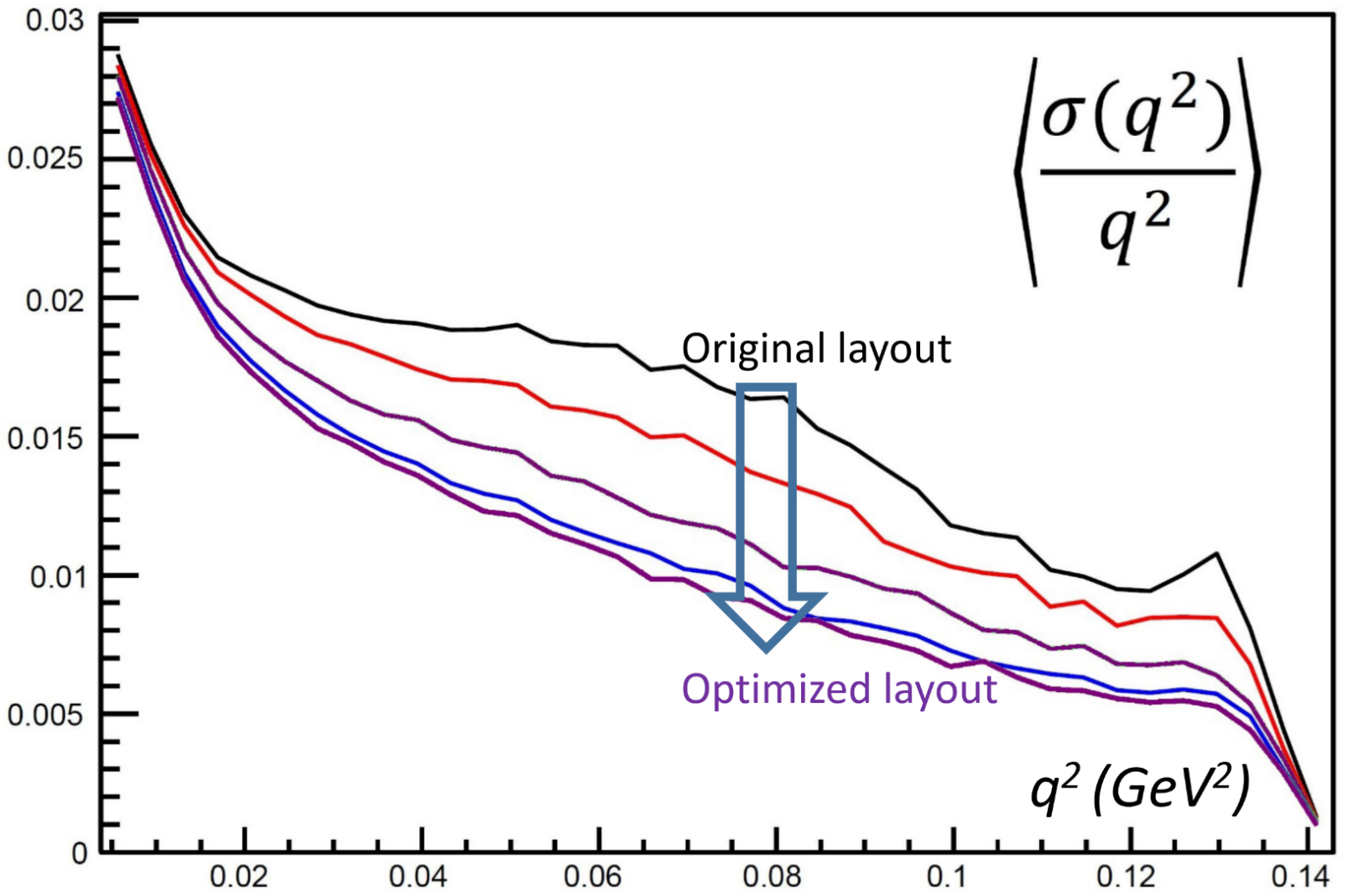 Relevant figure of merit: relative resolution on momentum transfer q2
The original design of the MUonE stations was good, but it failed to use the constraining potential of the 3-particle vertex (a co-design exploitable!) and the strong dependence on geometry of q2 resolution (the relevant metric)

A factor of two (!) gain was achieved by discrete optimization scans
Region sensitive to hadronic loop
contributions
Above: relative resolution in event q2 for different configurations (the higher, black line is the original proposal by the MUonE coll.)
T. Dorigo, Geometry Optimization of a Muon-Electron Scattering Experiment,
Physics Open 4 (2020) 100022.
T. Dorigo, NPTwins2024 / Genova Dec 17, 24